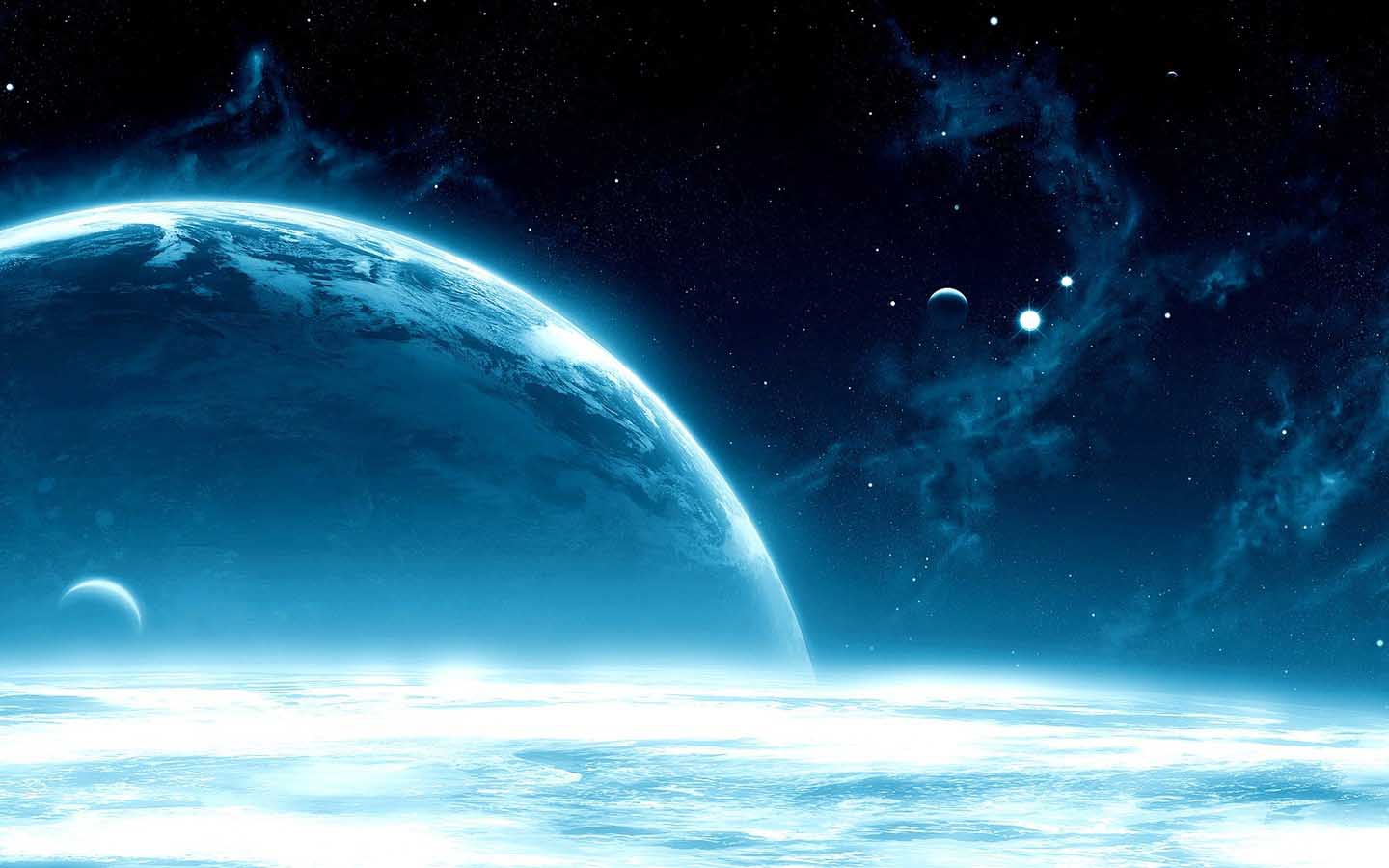 Cosmic Ray Anisotropy from Local Turbulence and Heliospheric  Effects
Vanessa López Barquero
University of Wisconsin-Madison
P. Desiati, A. Lazarian, S. Xu. (UW Madison) N. Pogorelov (Univ. of Alabama in Huntsville)
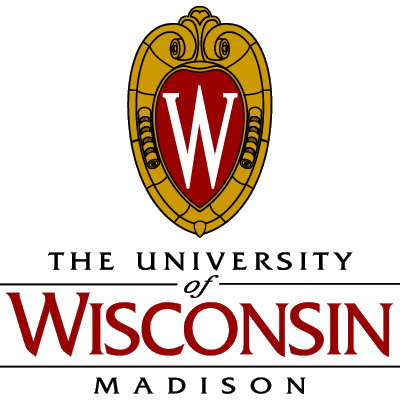 CRA2017
Cosmic Ray Anisotropy from Local Turbulence and Heliospheric Effects‏
Outline
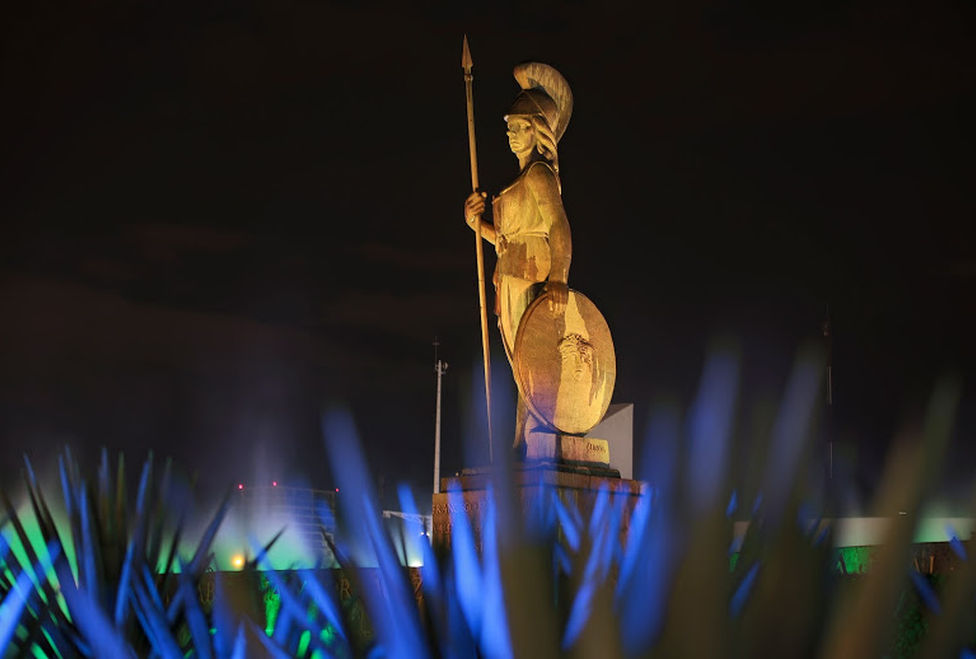 Observational Motivation. 
Theoretical Framework.
Local Turbulent Magnetic Fields.
Heliospheric Effects.
Cosmic Ray Trajectories.
Forward Propagation
Conclusions.
3
Vanessa López-Barquero                                                                   CRA2017
Cosmic Ray Anisotropy from Local Turbulence and Heliospheric Effects‏
Observational Motivation
Cosmic Ray Anisotropy at ~10 TeV
Possible Causes:
Distribution of Sources.

LISM


Heliosphere
Giacinti & Sigl (2012)
López-Barquero et al. ApJ (2016)
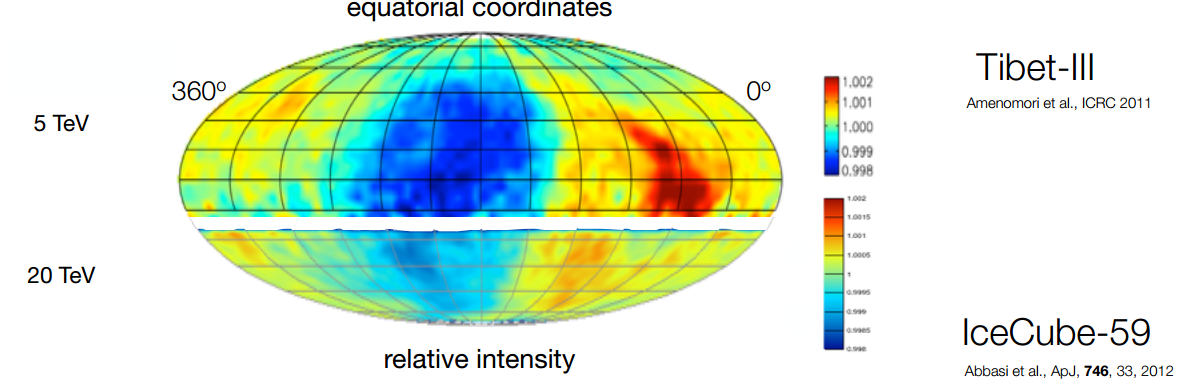 P. Desiati & A. Lazarian, ApJ (2013)
López-Barquero et al. ApJ (2017)
4
Vanessa López-Barquero                                                                   CRA2017
[Speaker Notes: from TeV to 100s of TeV

The arrival distribution of cosmic rays at Earth is the convolution of the distribution of their sources and of the effects of geometry and properties of the magnetic field through which particles propagate.]
Cosmic Ray Anisotropy from Local Turbulence and Heliospheric Effects‏
Observational Motivation
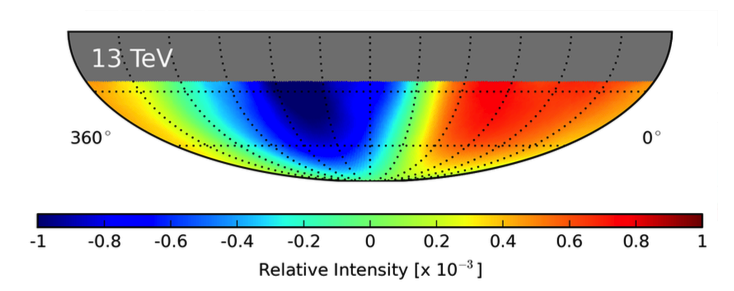 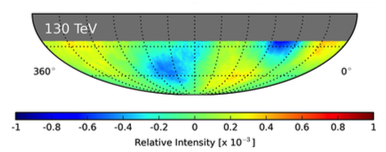 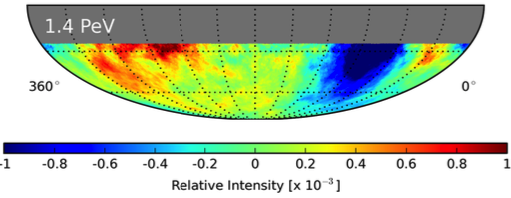 IceCube Data. Aartsen et al. 2015
5
Vanessa López-Barquero                                                                   CRA2017
[Speaker Notes: Change from TeV to 100s of TeV]
Cosmic Ray Anisotropy from Local Turbulence and Heliospheric Effects‏
Theoretical Framework
Desiati & Lazarian (2013)
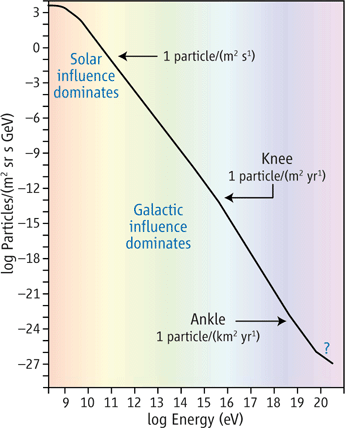 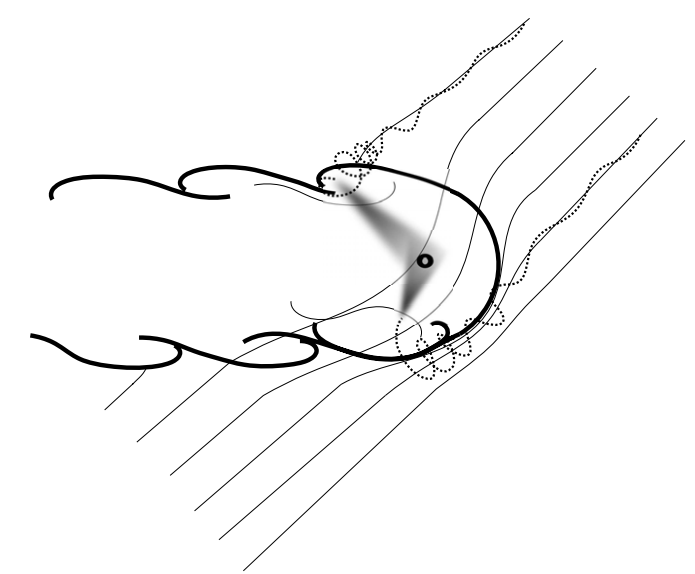 Heliospheric Effects:

Schwadron et al., Science (2014)

Zhang, Zuo, Pogorelov, ApJ (2014)

Interstellar Turbulence propagation:
Yan & Lazarian, ApJ (2008)
P. Desiati and A. Lazarian, Astrophys. J. 762, 44 (2013)
Duldig (2006)
6
Vanessa López-Barquero                                                                               CRA2017
[Speaker Notes: Mean free paths in two different phases of ISM: halo (solid line) and WIM (dashed line). 
http://iopscience.iop.org/article/10.1086/524771/pdf 
Figure 9





Particle propagation within the mean free path in the local interstellar medium might
have a major role in determining the properties of galactic cosmic rays, such as their arrival distribution. In particular,
scattering on perturbations induced in the local interstellar magnetic ﬁeld by the heliosphere wake may cause a
re-distribution of anisotropic cosmic rays below about 100 TeV toward the direction of the elongated heliotail and
of the local interstellar magnetic ﬁeld in the outer heliosphere. Such scattering processes are considered responsible
for the observed TeV cosmic-ray global anisotropy and its ﬁne angular structure.]
Cosmic Ray Anisotropy from Local Turbulence and Heliospheric Effects‏
Theoretical Framework
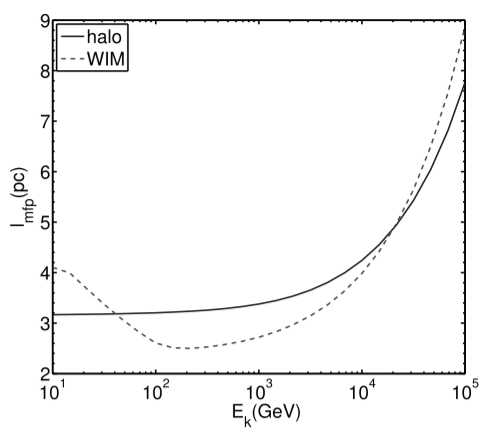 Mean Free Path
H. Yan, A. Lazarian (2008)
Duldig (2006)
7
Vanessa López-Barquero                                                                               CRA2017
[Speaker Notes: ###
Mean free paths in two different phases of ISM: halo (solid line) and WIM (dashed line). 
http://iopscience.iop.org/article/10.1086/524771/pdf 
Figure 9
At lower energies (P100 GeV), the different dependence in WIM is owing to the viscous damping (see Fig. 5 and text). 


Galactic influence on knee region

Turbulence in astrophysical plasmas has significant effects on particle propagation, in that the stochastic nature of magnetic field lines is transmitted to the particles’ trajectories. 

On scales smaller than the injection scale, particles are characterized by super-diffusion in the perpendicular direction of the mean magnetic field. This behavior is described by the so-called Richardson diffusion, where particle separation grows as (time)3 2 (Lazarian & Yan 2014).]
Cosmic Ray Anisotropy from Local Turbulence and Heliospheric Effects‏
Energy of Particles Studied
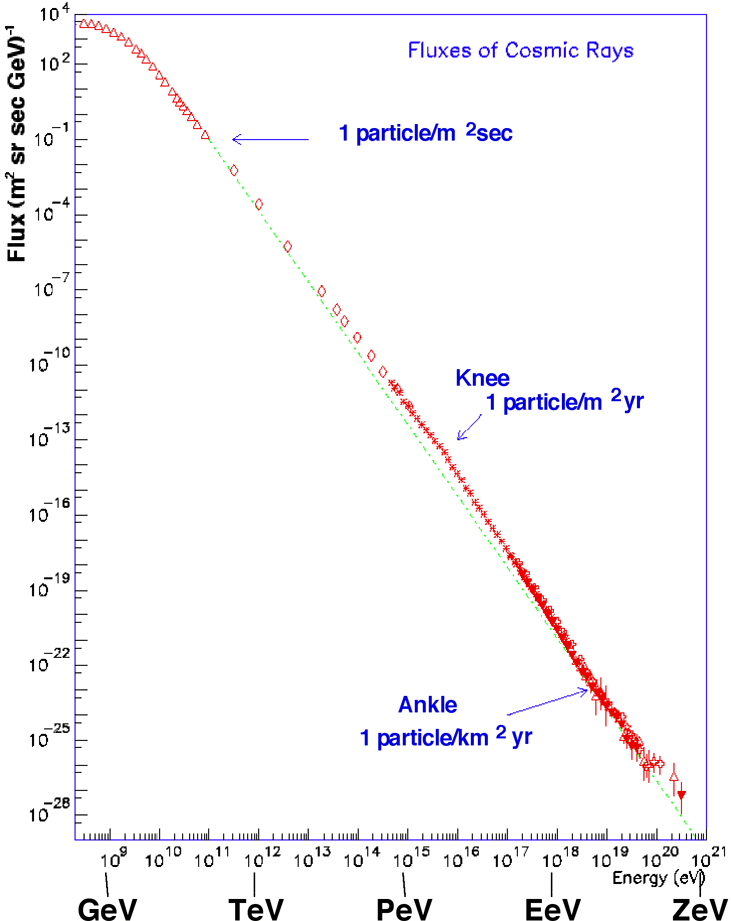 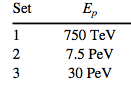 Local Turbulence Studies:
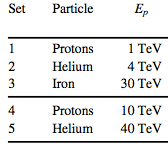 Heliosphere Studies:
8
Vanessa López-Barquero                                                                   CRA2017
[Speaker Notes: ADD the range of energies that we are working 
And parameters used.
Add the areas where we expect for the helio to influence, or the IS
Fixed “Shape”


---last slide of intro----]
Cosmic Ray Anisotropy from Local Turbulent Magnetic Fields
Part I:
Local Turbulent Magnetic Field Effects
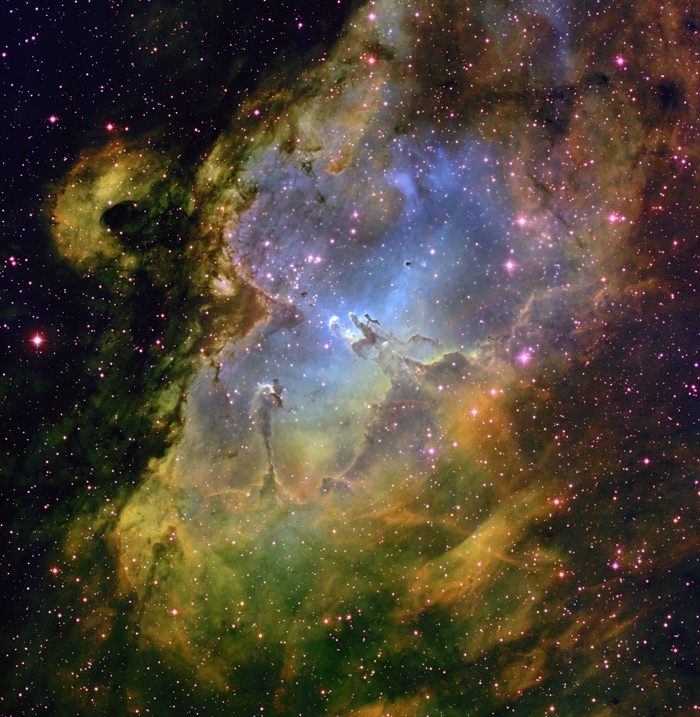 9
Vanessa López-Barquero                                                                   CRA2017
[Speaker Notes: ADD the range of energies that we are working 
And parameters used.
Add the areas where we expect for the helio to influence, or the IS
Fixed “Shape”


---last slide of intro----]
Cosmic Ray Anisotropy from Local Turbulent Magnetic Fields
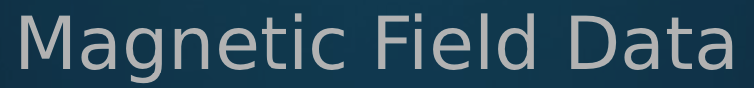 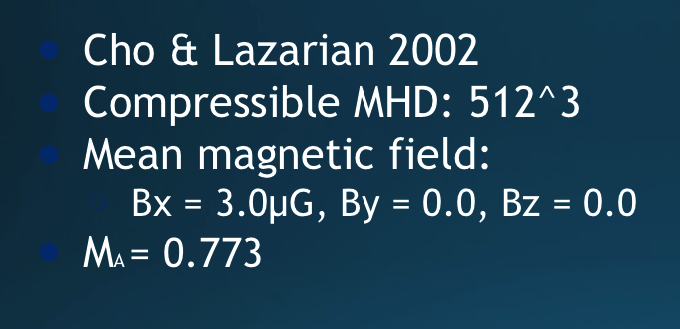 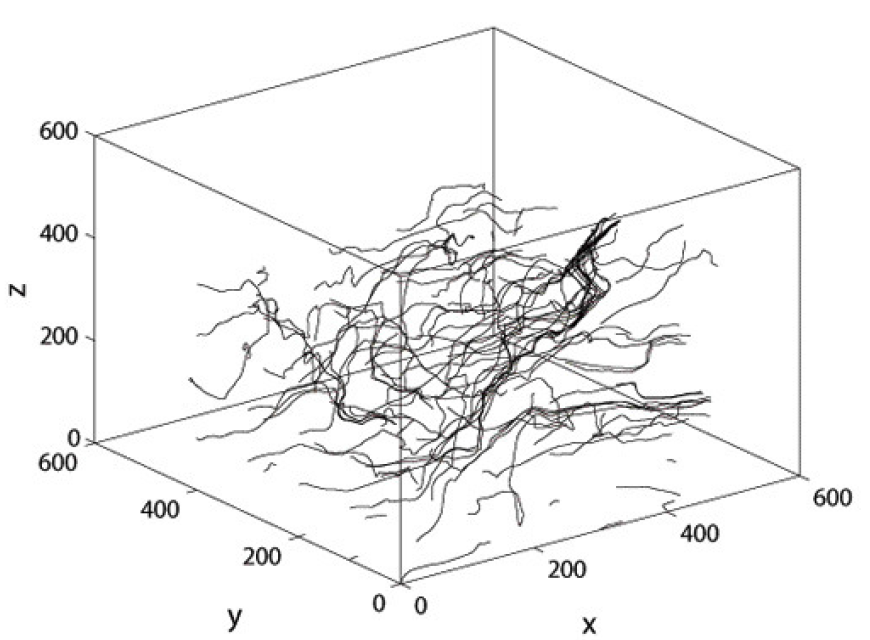 10
Vanessa López-Barquero                                                                   CRA2017
Cosmic Ray Anisotropy from Local Turbulent Magnetic Fields
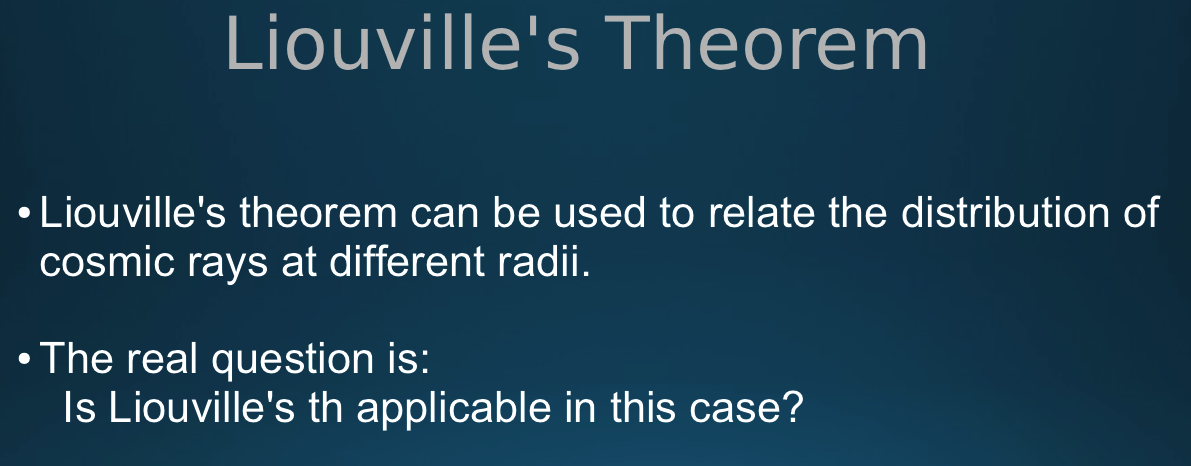 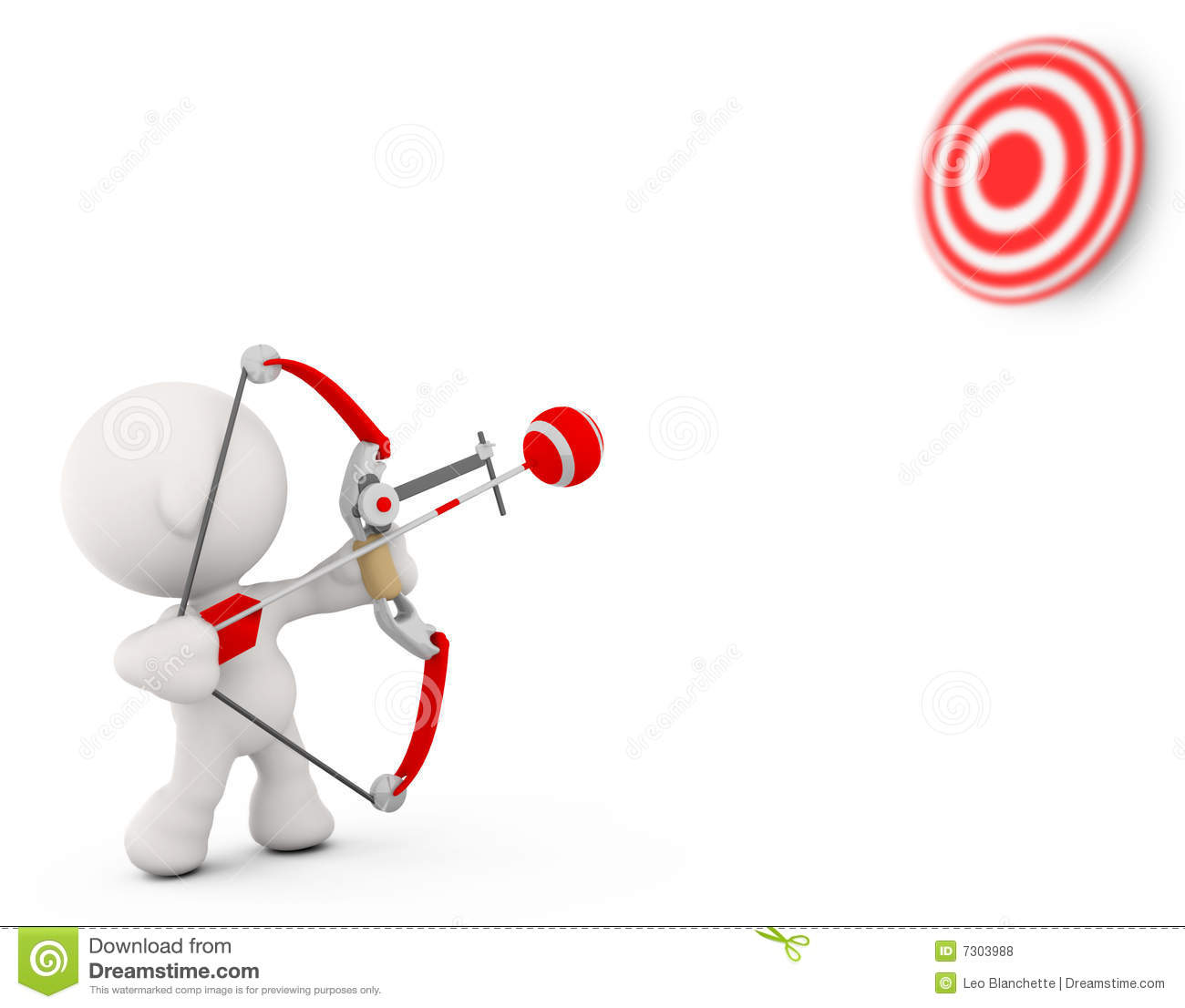 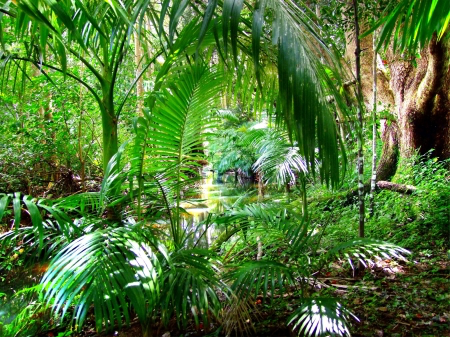 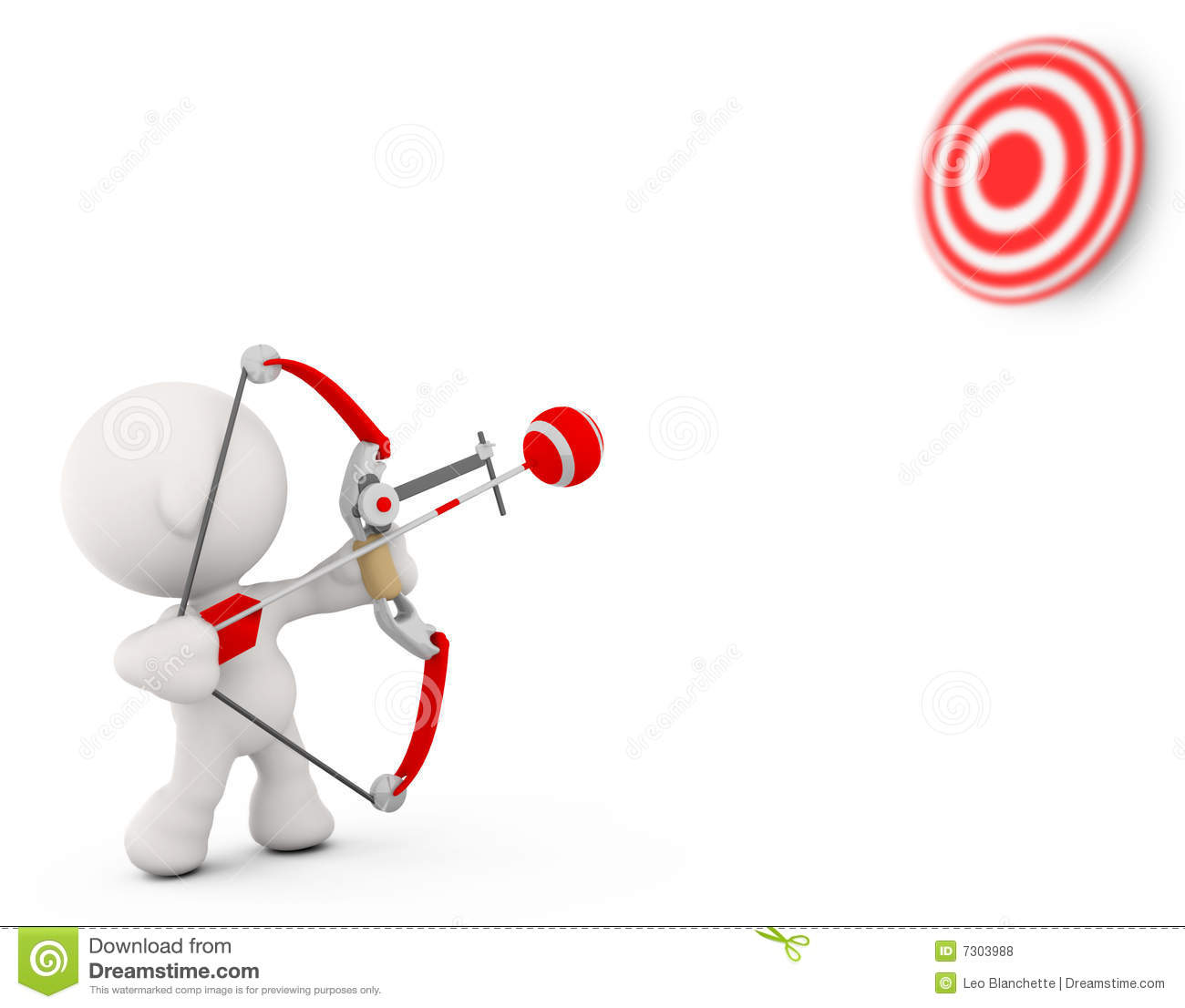 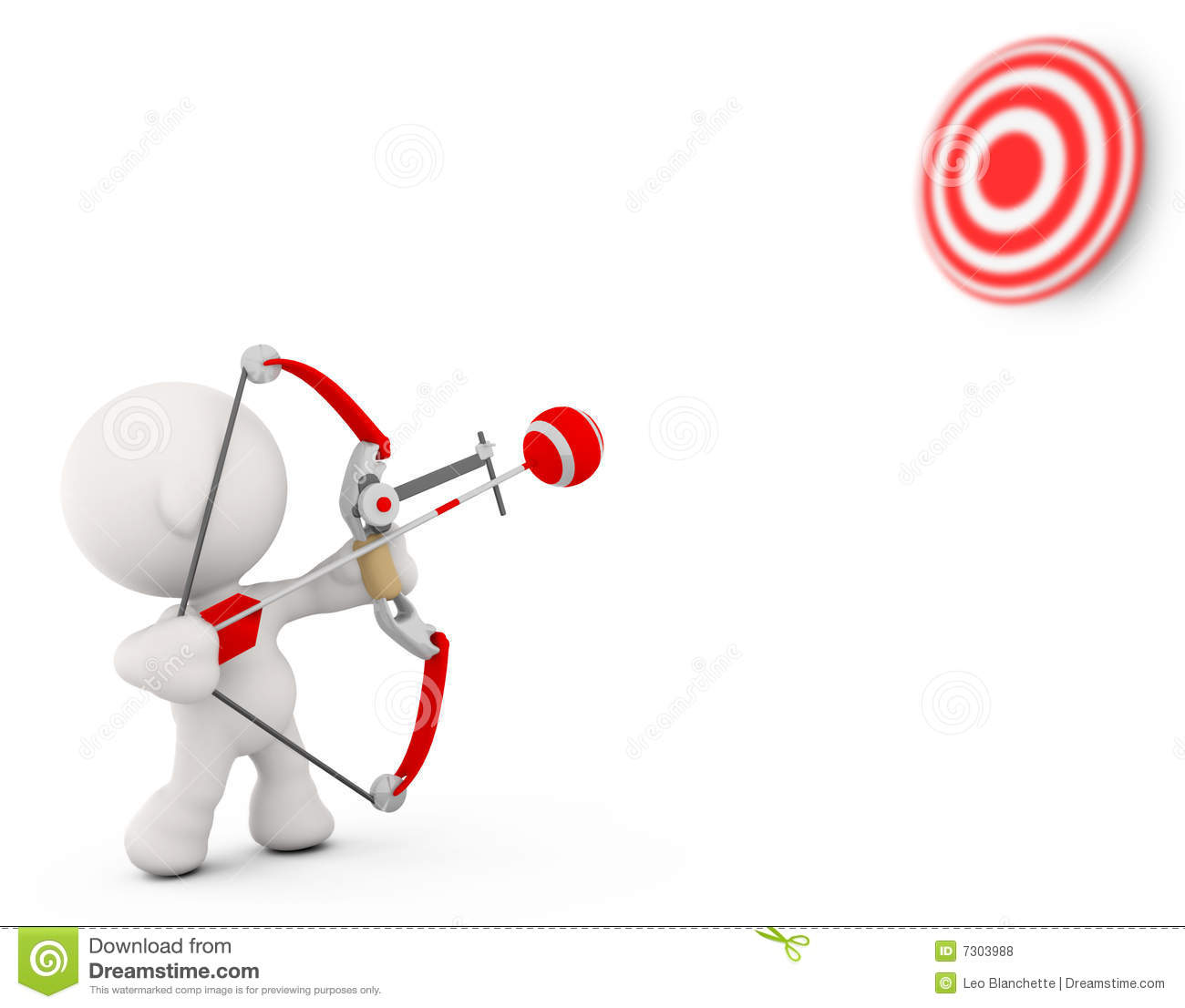 11
Vanessa López-Barquero                                                                   CRA2017
Cosmic Ray Anisotropy from Local Turbulent Magnetic Fields
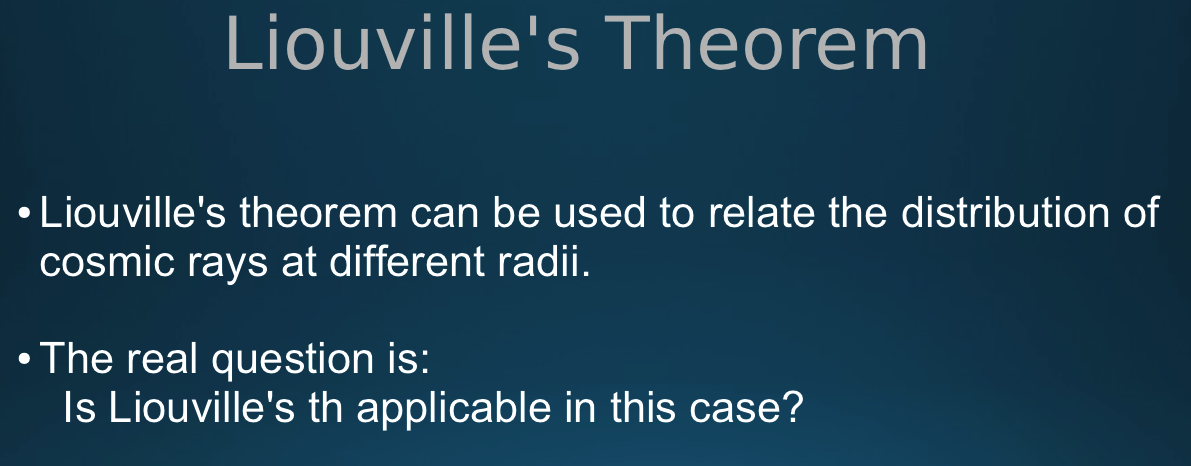 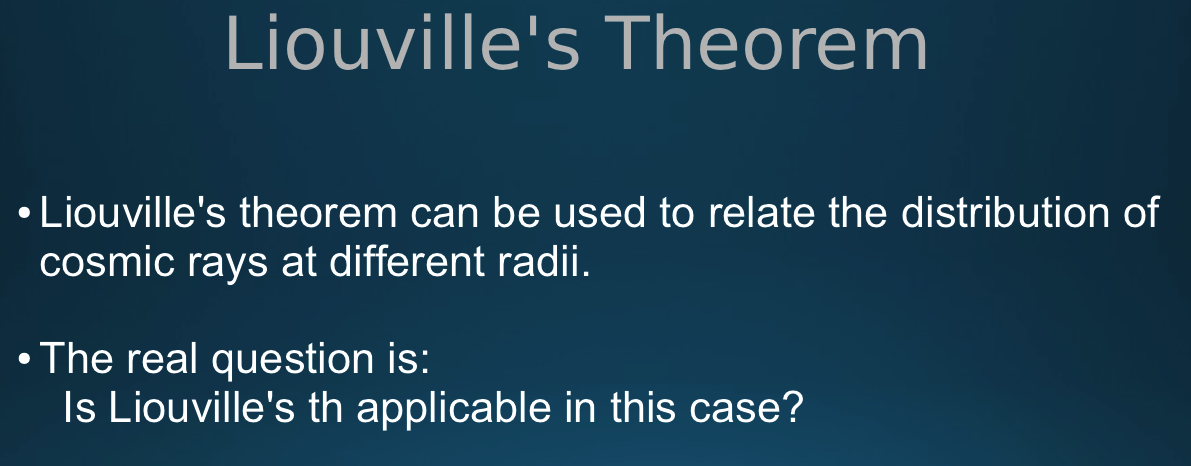 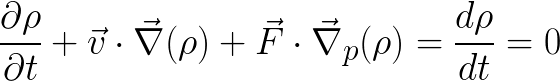 12
Vanessa López-Barquero                                                                   CRA2017
Cosmic Ray Anisotropy from Local Turbulent Magnetic Fields
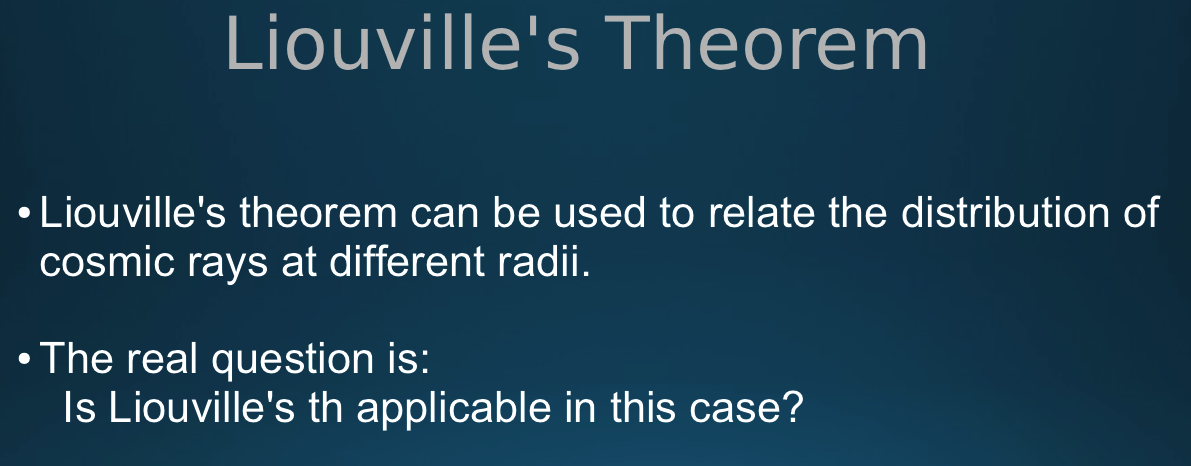 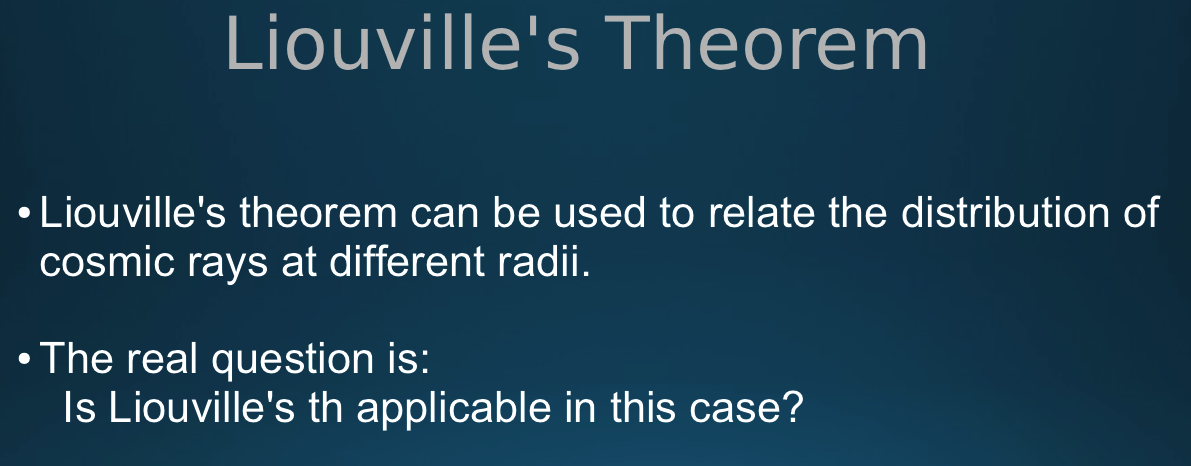 Conservation of particles.

Conservative and differentiable forces
No collisions

Region where the magnetic field varies abruptly. 
Adiabatic change?
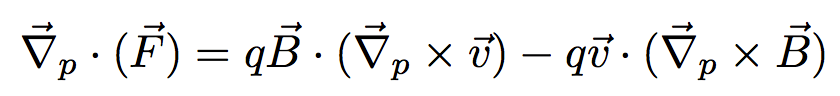 13
Vanessa López-Barquero                                                                   CRA2017
Cosmic Ray Anisotropy from Local Turbulent Magnetic Fields
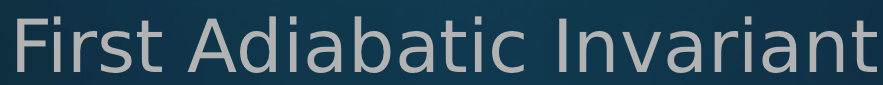 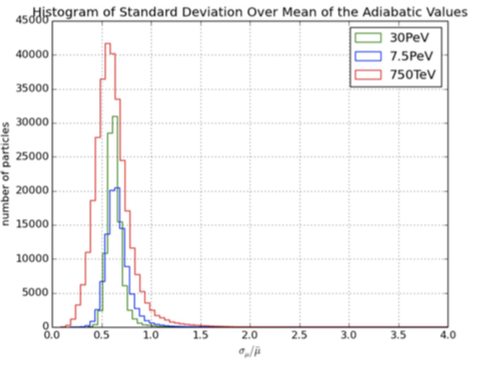 Conservation of the 1st Adiabatic Invariant → application of Liouville's th.
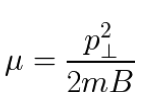 14
Vanessa López-Barquero                                                                   CRA2017
[Speaker Notes: Its conservation -> the application of 
Liouville’s Theorem
Backtrack particles 
    to make sky maps

Here, mention Helio– not always the case that it will fulfill this requirement]
Cosmic Ray Anisotropy from Local Turbulent Magnetic Fields
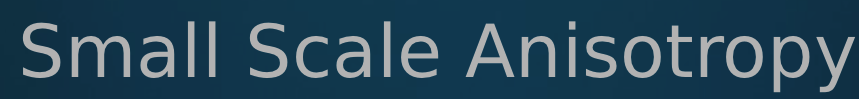 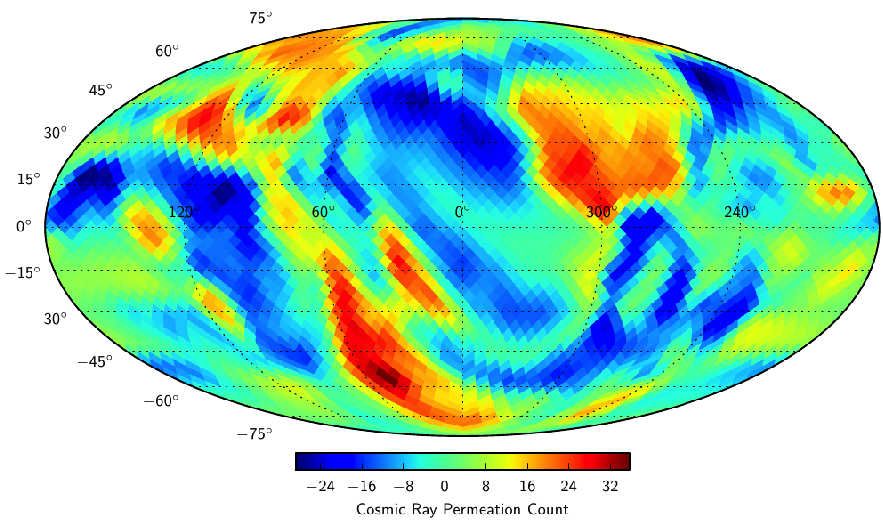 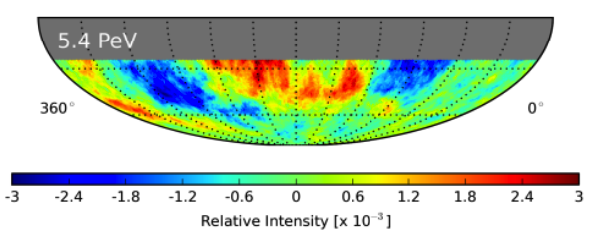 Simulations
López-Barquero et al. 2016
IceCube Data. Aartsen et al. 2015
15
Vanessa López-Barquero                                                                   CRA2017
MMFW 2016                                               			      Vanessa Lopez-Barquero
Cosmic Ray Anisotropy from Local Turbulent Magnetic Fields
Angular Power Spectrum & MFP
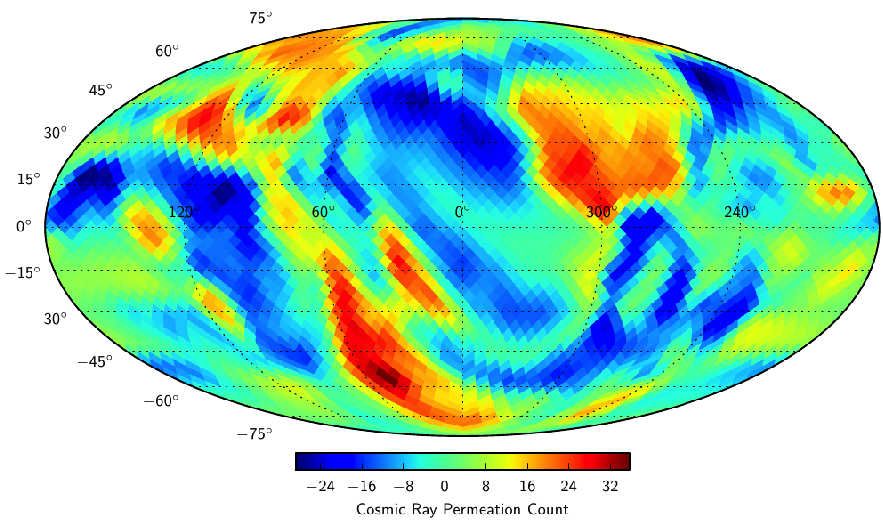 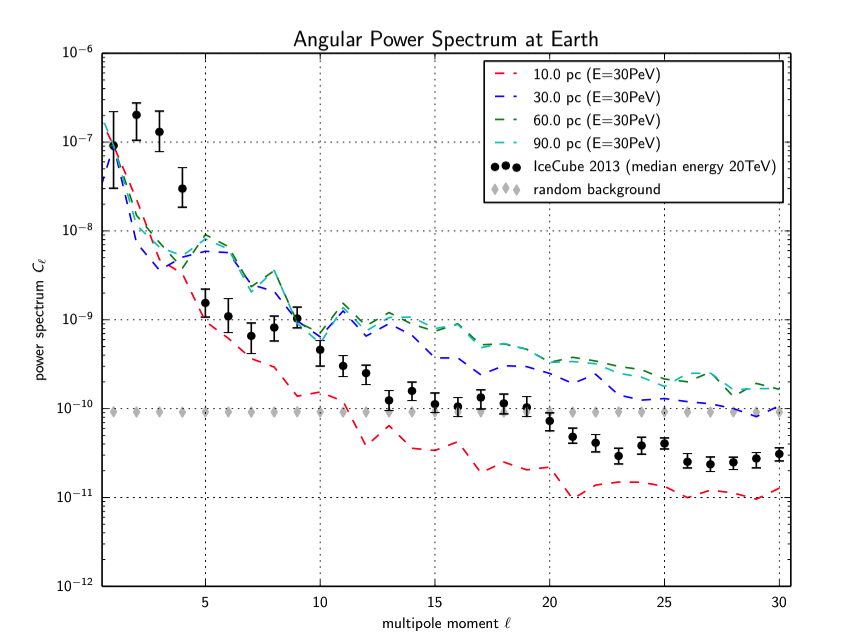 Mean Free Path Calculation 
30 PeV Protons:
60 pc
     0.6 Linj
16
Vanessa López-Barquero                                                                   CRA2017
Cosmic Ray Anisotropy from Local Turbulent Magnetic Fields
Angular Power Spectrum
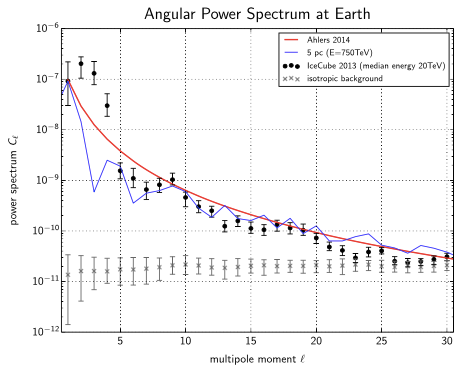 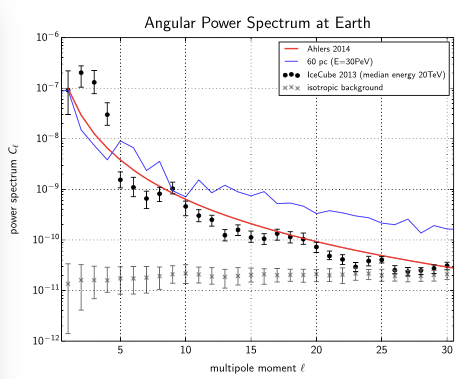 17
Vanessa López-Barquero                                                                   CRA2017
Cosmic Ray Anisotropy from Local Turbulent Magnetic Fields
Conclusions: Part 1
Local turbulent effects are crucial for the arrival of CR to the Earth.
Conservation of the 1st adiabatic invariant points that Liouville’s Th is applicable in this specific case.
Our results show anisotropy that arises from the interaction of CRs with the local turbulent magnetic field.
Future: 
Higher energy observations.
Longer inertial range.
18
Vanessa López-Barquero                                                                   CRA2017
Part II:
Heliospheric Magnetic Field Effects
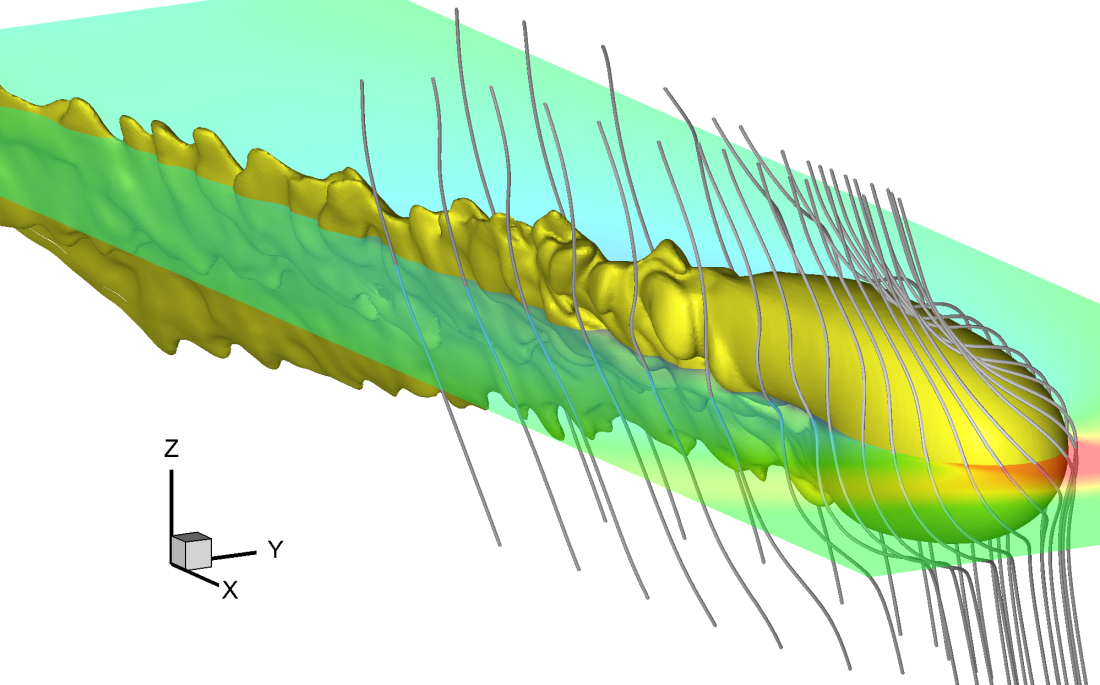 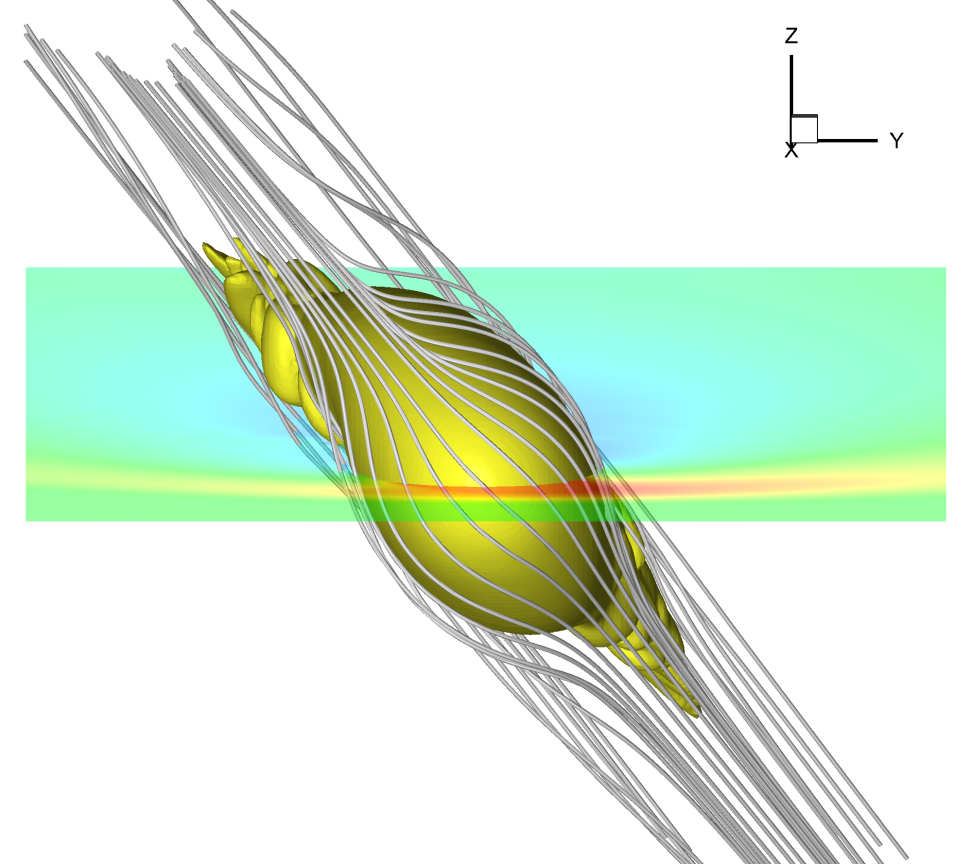 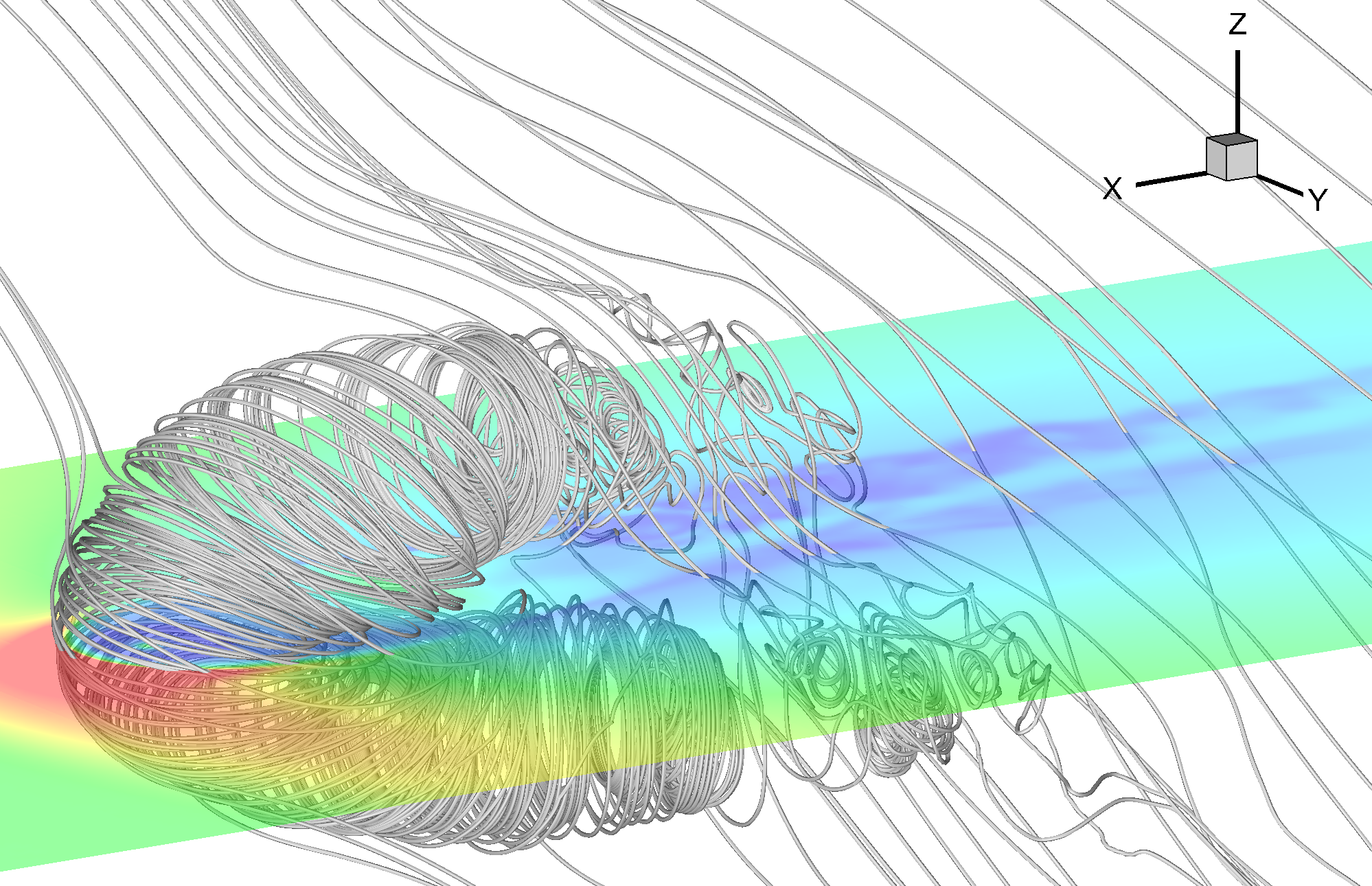 Borovikov, Pogorelov, Heerikhuisen 2013
19
Vanessa López-Barquero                                                                   CRA2017
[Speaker Notes: ADD the range of energies that we are working 
And parameters used.
Add the areas where we expect for the helio to influence, or the IS
Fixed “Shape”


---last slide of intro----]
TeV Cosmic Ray Anisotropy from Heliospheric Magnetic Field‏
Heliospheric Effects
Scale (Energy) Dependent problem
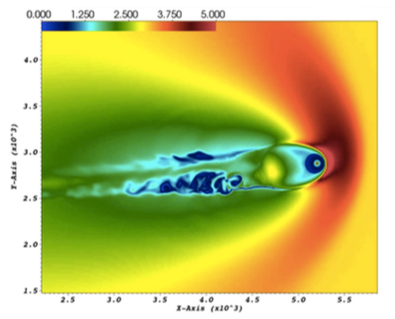 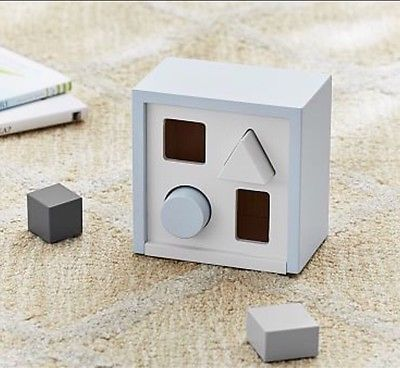 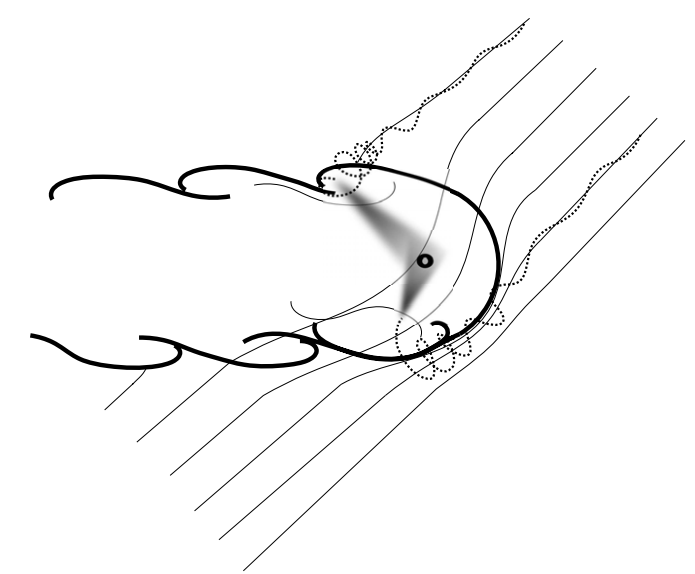 Computational region is 60003 AU 
Tail size is 5000 AU
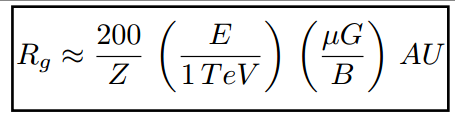 P. Desiati and A. Lazarian, Astrophys. J. 762, 44 (2013)
20
Vanessa López-Barquero                                                                   CRA2017
[Speaker Notes: Size of the Heliotail very important!
Problem setup:
Computational region is 60003 AU 
(3000 AU in east, west, south and north directions) 
Tail size is 5000 AU
Numerical resolution is 5 AU everywhere in the heliosheath.
Number of particles for  kinetic  modeling is 15 billions.
It gets turbulent after 1000AU -- BACKSC]
TeV Cosmic Ray Anisotropy from Heliospheric Magnetic Field‏
CR Spectrum
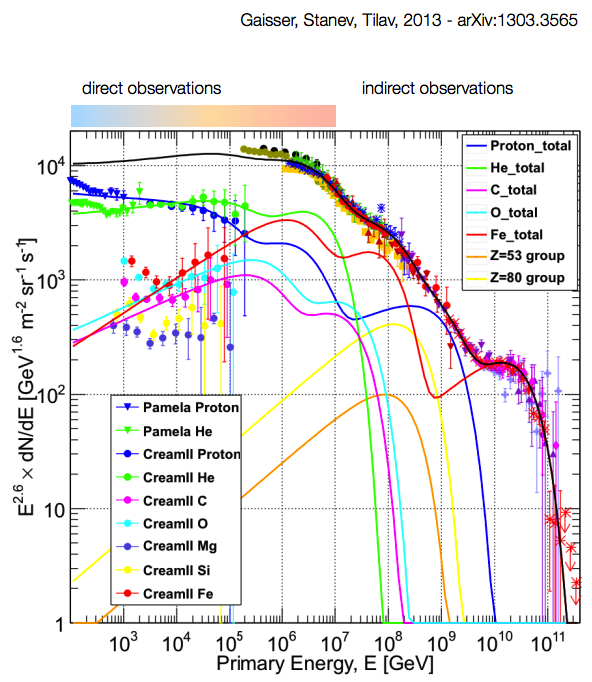 21
Vanessa López-Barquero                                                                               CRA2017
TeV Cosmic Ray Anisotropy from Heliospheric Magnetic Field‏
Trajectories – Scattering
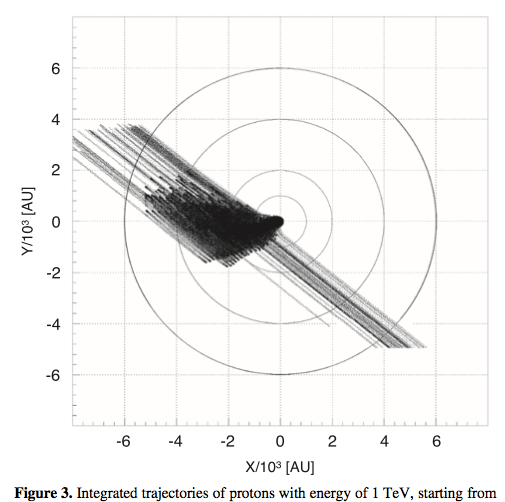 22
Vanessa López-Barquero                                                                   CRA2017
TeV Cosmic Ray Anisotropy from Heliospheric Magnetic Field‏
Trajectories – Scattering
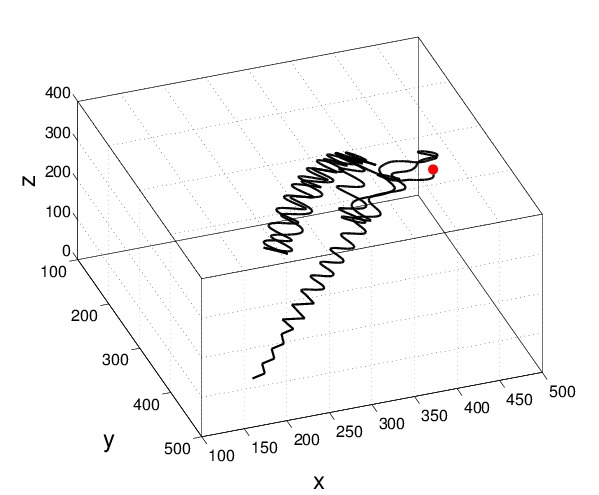 23
Vanessa López-Barquero                                                                   CRA2017
TeV Cosmic Ray Anisotropy from Heliospheric Magnetic Field‏
First Adiabatic Invariant
Heliospheric case:
For comparison, propagation in Turbulent Magnetic Field case:
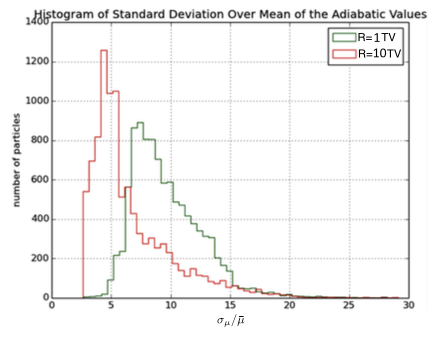 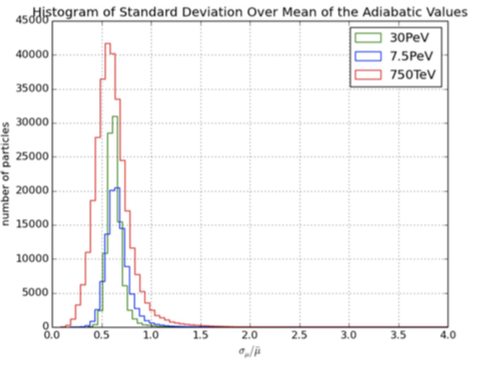 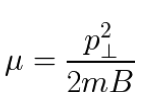 López-Barquero et al. ApJ (2017)
24
Vanessa López-Barquero                                                                               CRA2017
TeV Cosmic Ray Anisotropy from Heliospheric Magnetic Field‏
Forward Propagation
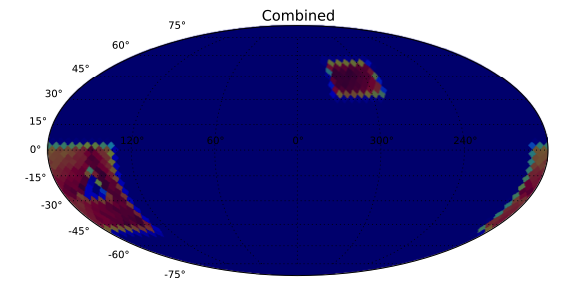 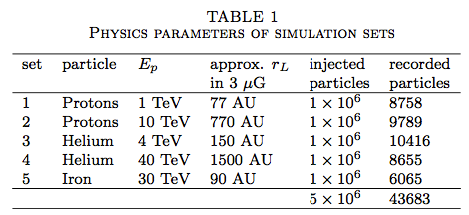 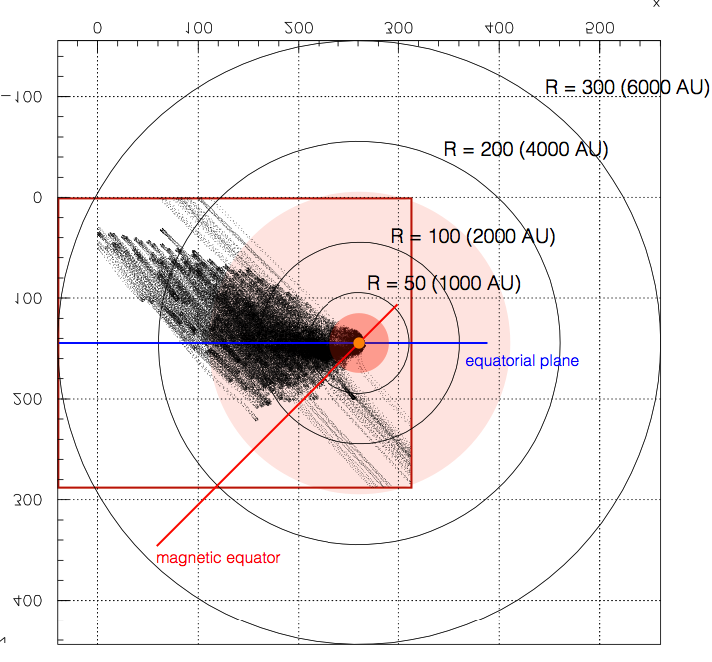 25
Vanessa López-Barquero                                                                   CRA2017
[Speaker Notes: Backtracking to trace Angular distribution
Insert a better bloody map
We can’t do backtracking, so we need to do fwd tracking, but since it is a quite inefficient way, we proceed to do this.
We inject particles at the center, “Earth”]
TeV Cosmic Ray Anisotropy from Heliospheric Magnetic Field‏
Anisotropy at Earth
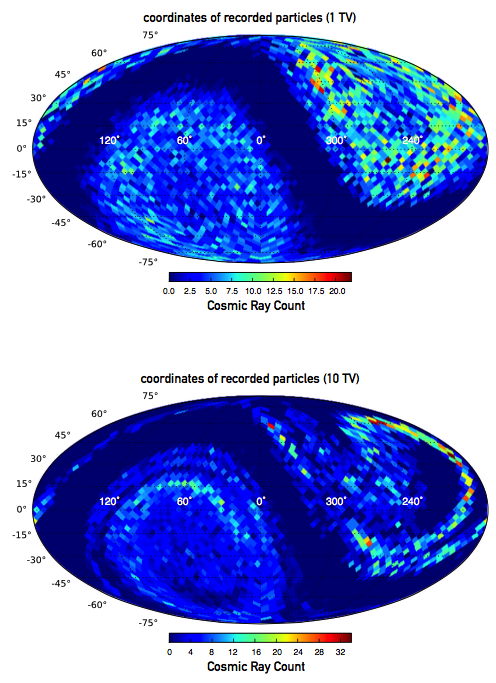 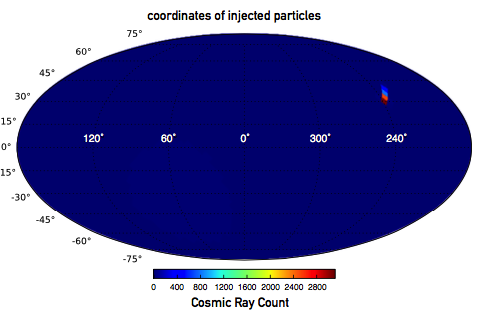 Interaction with heliosphere
Strong Redistribution
López-Barquero et al. ApJ (2017)
26
Vanessa López-Barquero                                                                               MMFW2017
Vanessa López-Barquero                                                                   CRA2017
[Speaker Notes: Assuming a preexisting dipole, along the B field. 
Schwadron et al Science (2014)]
TeV Cosmic Ray Anisotropy from Heliospheric Magnetic Field‏
Angular Power Spectrum
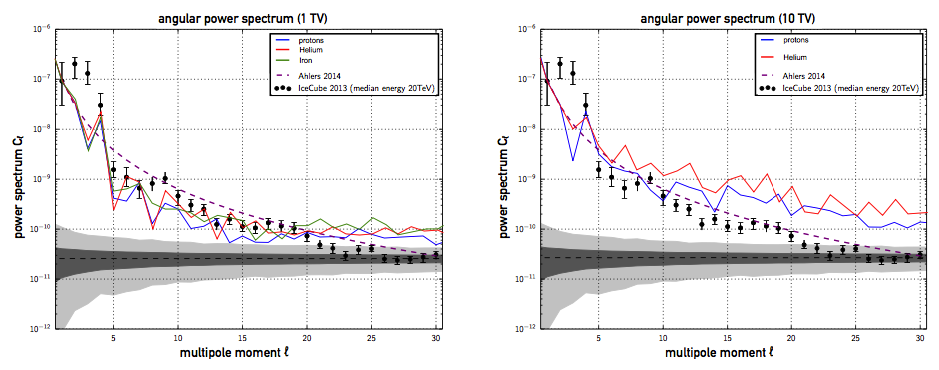 López-Barquero et al. ApJ (2017)
27
Vanessa López-Barquero                                                                               MMFW2017
Vanessa López-Barquero                                                                   CRA2017
TeV Cosmic Ray Anisotropy from Heliospheric Magnetic Field‏
Conclusions Part II
Heliospheric effects are crucial for the arrival distribution of 1-10TV CR at the Earth.
Our results show anisotropy that arises from the interaction of TV CRs with the heliospheric magnetic field.
Future work: 
Heliospheric model: Longer tail, solar cycles. 
Exact impact of instabilities present at the heliosphere.
Thanks
28
Vanessa López-Barquero                                                                   CRA2017
[Speaker Notes: Heliospheric model
1ST Adiabatic invariant
Simulate a lot, prelim results]
29
end
30
TeV Cosmic Ray Anisotropy from Heliospheric Magnetic Field‏
Theoretical Framework
Desiati & Lazarian (2013)
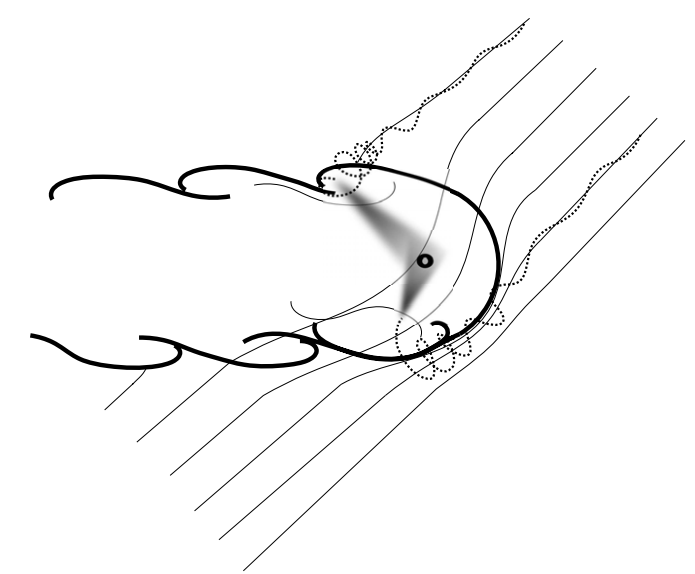 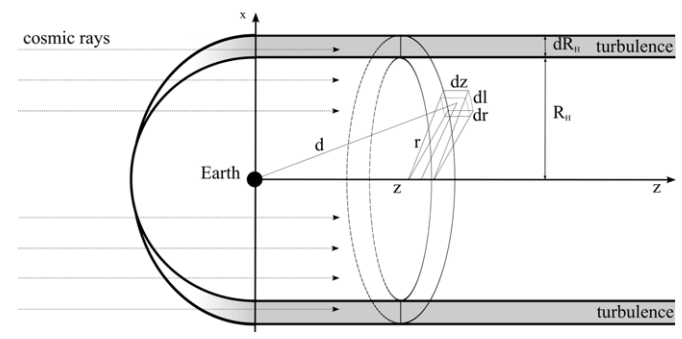 P. Desiati and A. Lazarian, Astrophys. J. 762, 44 (2013)
31
Vanessa López Barquero                                                                               MMFW2017
[Speaker Notes: Particle propagation within the mean free path in the local interstellar medium might
have a major role in determining the properties of galactic cosmic rays, such as their arrival distribution. In particular,
scattering on perturbations induced in the local interstellar magnetic ﬁeld by the heliosphere wake may cause a
re-distribution of anisotropic cosmic rays below about 100 TeV toward the direction of the elongated heliotail and
of the local interstellar magnetic ﬁeld in the outer heliosphere. Such scattering processes are considered responsible
for the observed TeV cosmic-ray global anisotropy and its ﬁne angular structure.]
TeV Cosmic Ray Anisotropy from Heliospheric Magnetic Field‏
Heliosphere
Borovikov, Pogorelov, Heerikhuisen 2013
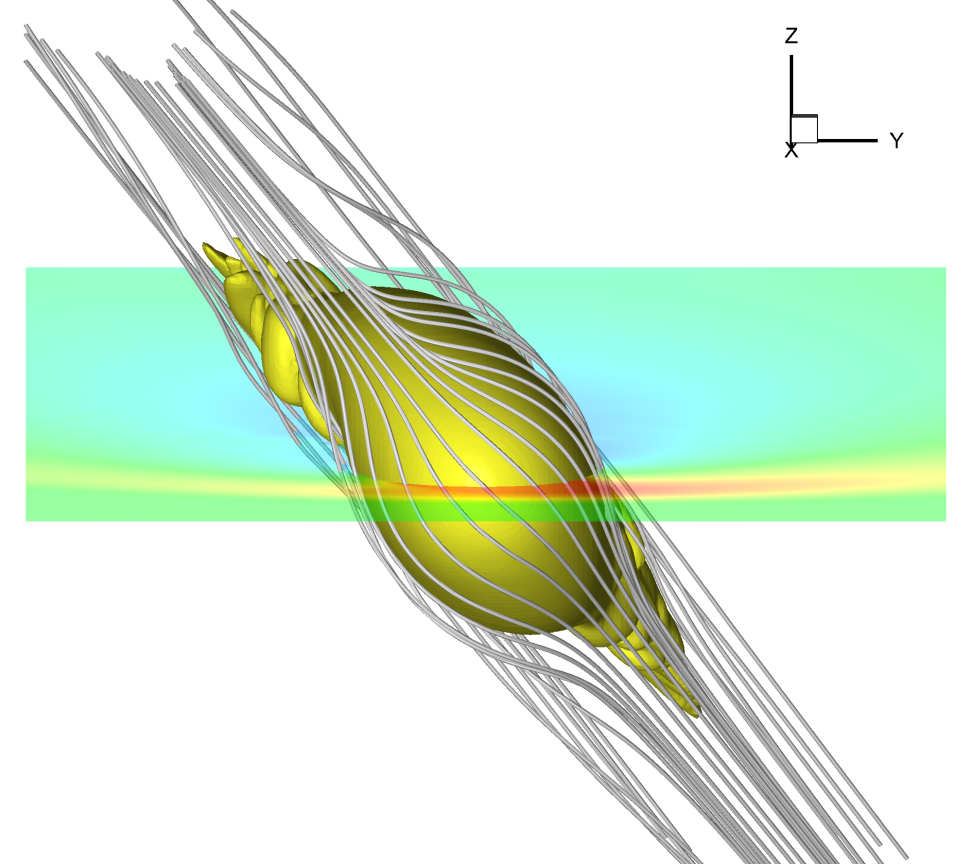 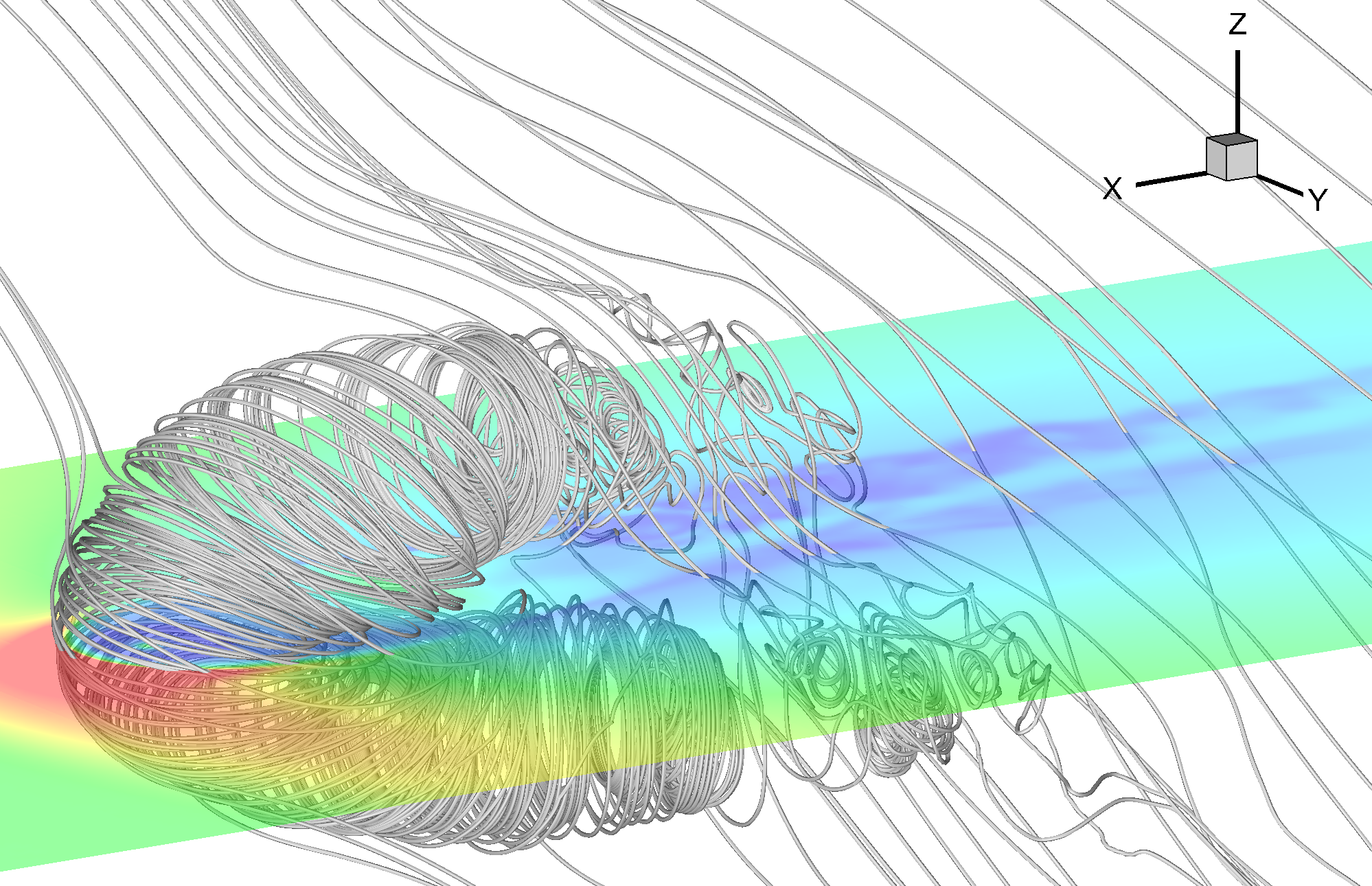 State-of-the-art heliosphere simulations
Computational region is 60003 AU 
Tail size is 5000 AU
32
Vanessa López Barquero                                                                               MMFW2017
[Speaker Notes: Size of the Heliotail very important!
Problem setup:
Computational region is 60003 AU 
(3000 AU in east, west, south and north directions) 
Tail size is 5000 AU
Numerical resolution is 5 AU everywhere in the heliosheath.
Number of particles for  kinetic  modeling is 15 billions.
It gets turbulent after 1000AU -- BACKSC]
Angular Power Spectrum
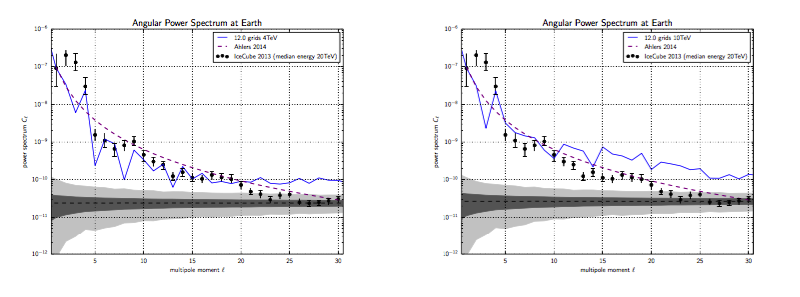 Helium 1 TeV and He 10TeV
33
One possible method
Backtracking
Liouville’s theorem
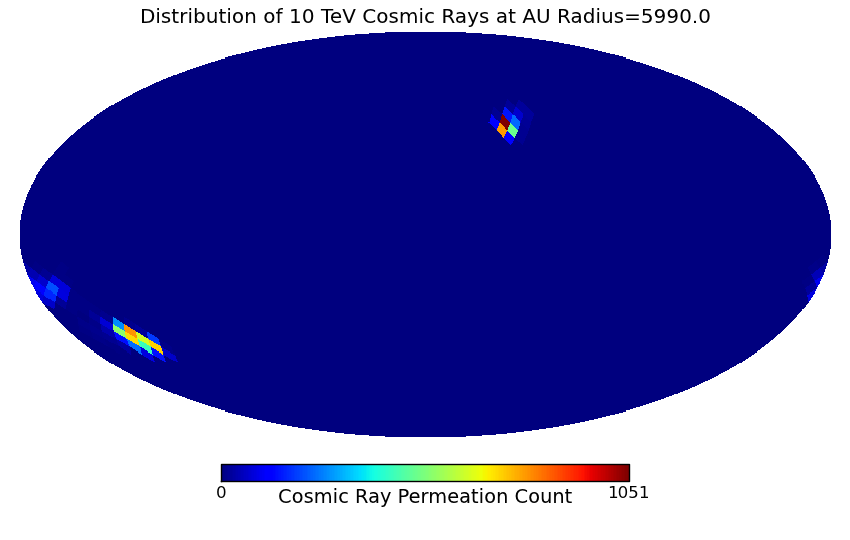 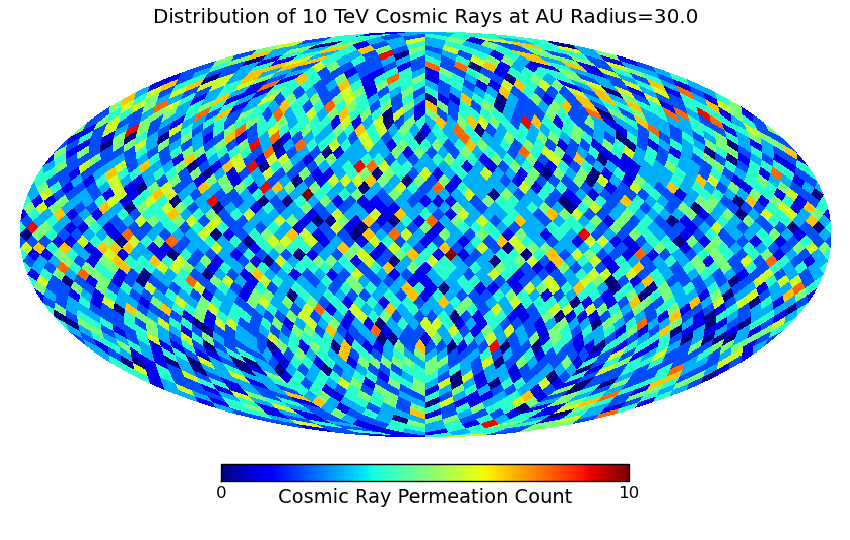 34
TeV Cosmic Ray Anisotropy from Heliospheric Magnetic Field‏
Conclusions
Heliospheric effects are crucial for the arrival of 1-10TV CR at the Earth.
Violation of the conservation of the 1ST Adiabatic invariant renders back-tracking impossible to use.
Our results show anisotropy that arises from the interaction of TeV CRs with the heliospheric magnetic field.
We need to propagate more particles (1e8) to obtain a clearer view of the distribution of CR at Earth.
Thanks
35
Vanessa López Barquero                                                                               MMFW2017
[Speaker Notes: Heliospheric model
1ST Adiabatic invariant
Simulate a lot, prelim results]
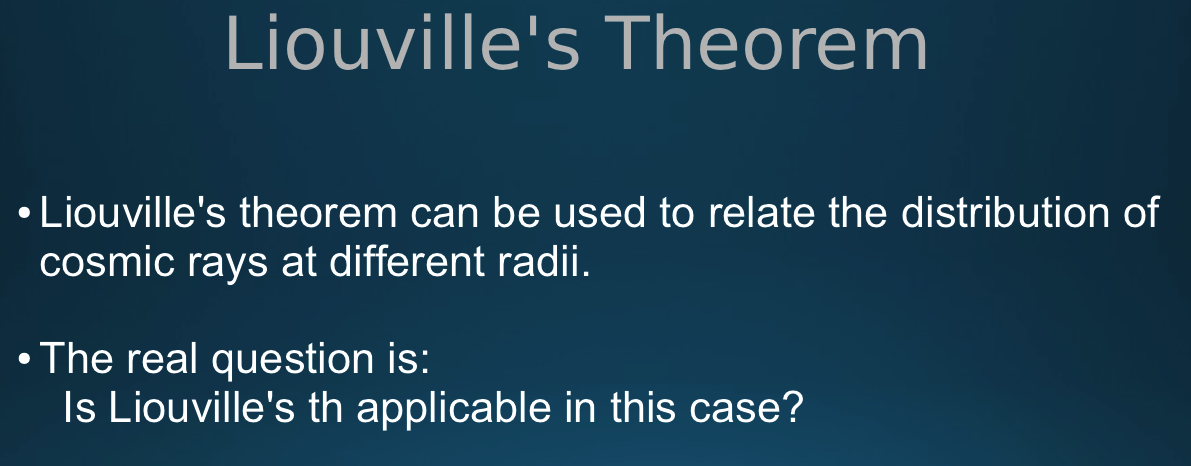 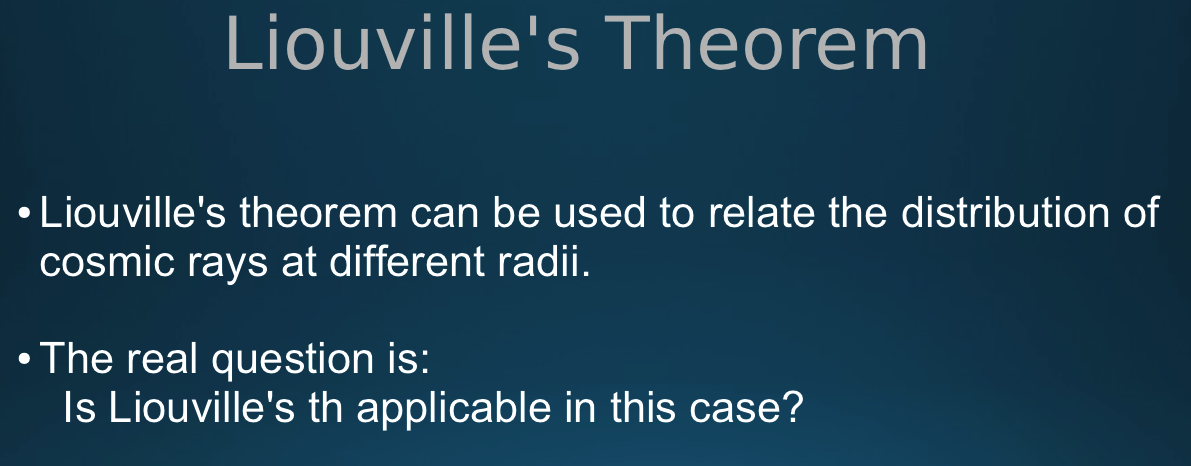 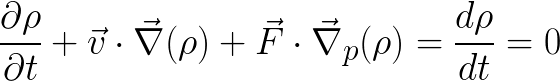 36
MMFW 2017                                               			      Vanessa Lopez-Barquero
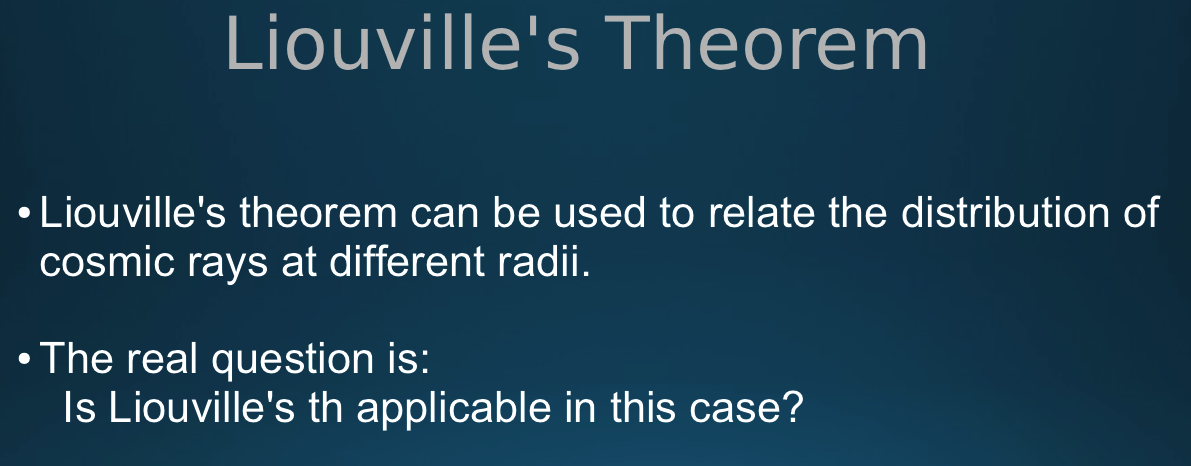 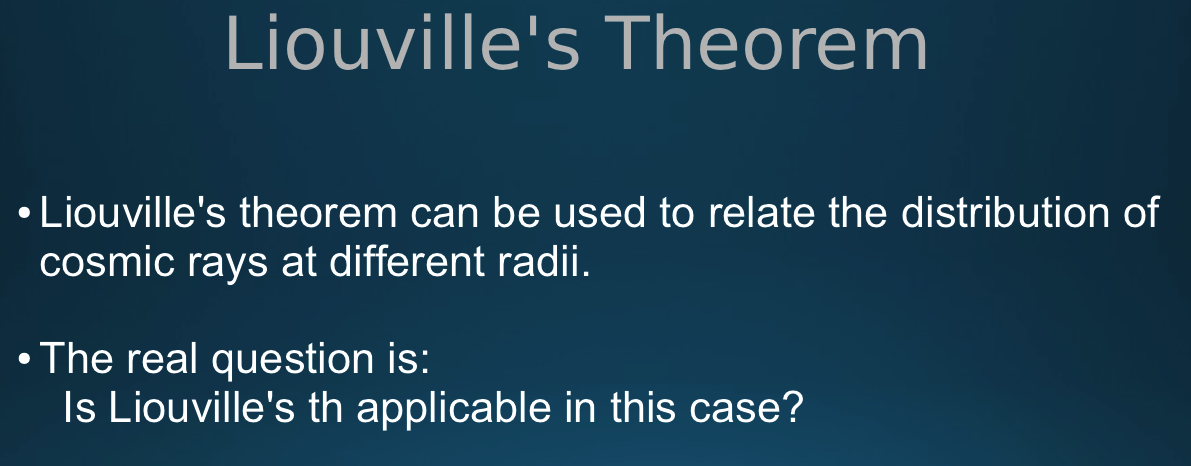 Conservation of particles.
P-divergence free force
Magnetic Forces

Conservative and differentiable forces
No collisions

Region where the magnetic field varies abruptly. 
Adiabatic change?
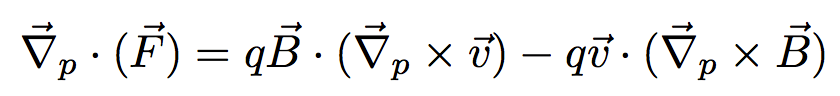 37
MMFW 2017                                               			      Vanessa Lopez-Barquero
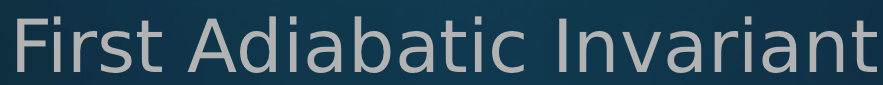 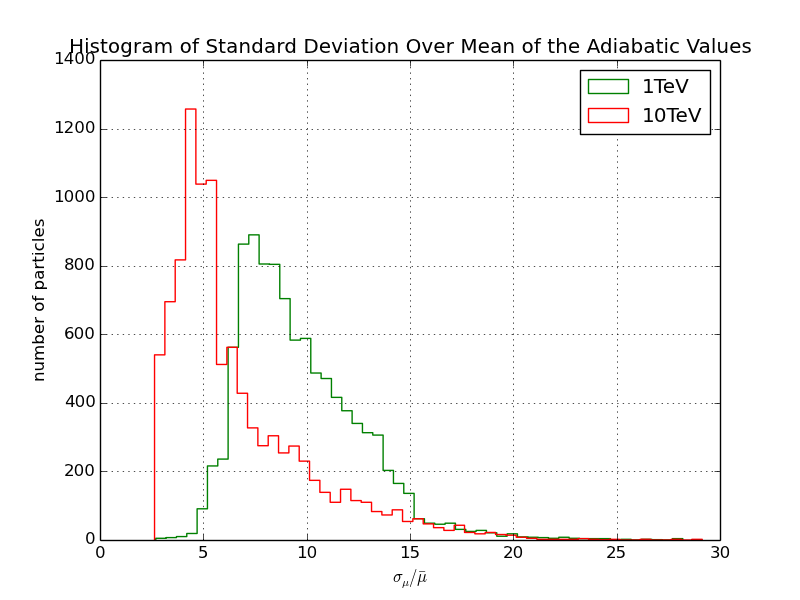 Non-Conservation of the 1st Adiabatic Invariant 
Liouville’s Theorem can not be applied
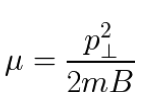 38
MMFW 2017                                               			      Vanessa Lopez-Barquero
[Speaker Notes: Its conservation allows the application of 
Liouville’s Theorem
Backtrack particles 
    to make sky maps

Here, mention Helio– not always the case that it will fulfill this requirement]
TeV Cosmic Ray Anisotropy from Heliospheric Magnetic Field‏
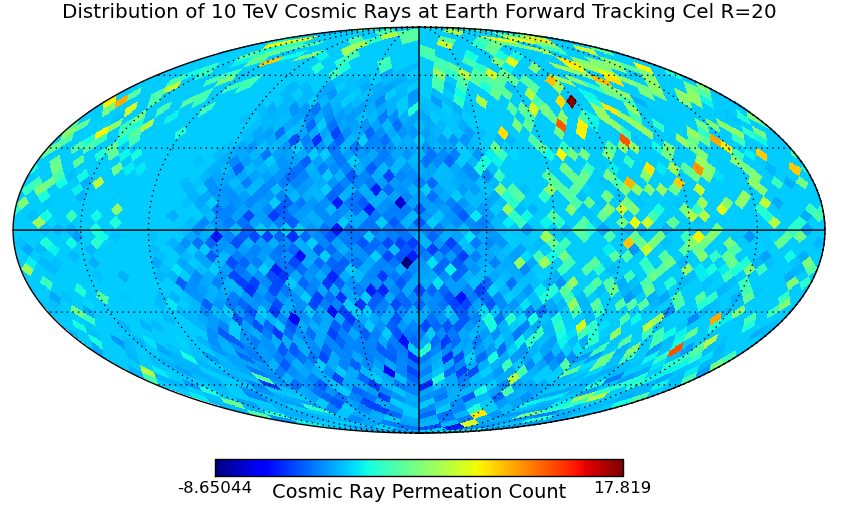 Anisotropy at Earth
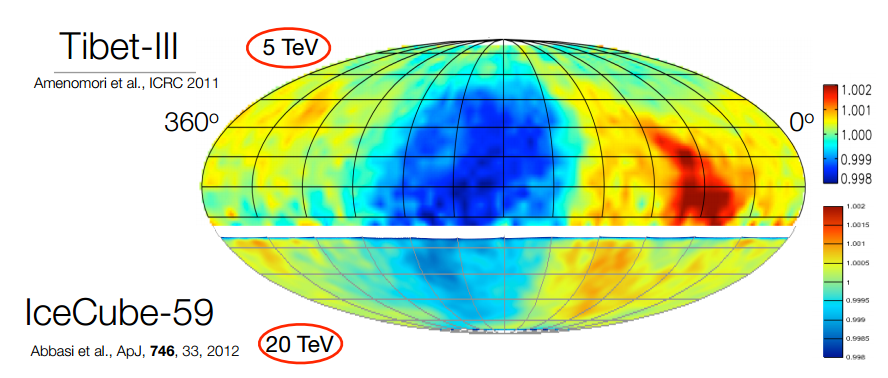 Assumption of Dipole Distribution: Schwadron et al., Science (2014)
39
April 29                                                                                       Vanessa López Barquero                                                                               MMFW2014
[Speaker Notes: Assuming a preexisting dipole, along the B field. 
Schwadron et al Science (2014)]
TeV Cosmic Ray Anisotropy from Heliospheric Magnetic Field‏
Cosmic Ray Trajectories
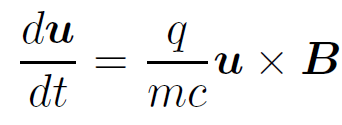 Lorentz Force
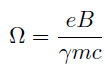 Frequency of particle’s gyromotion
40
Vanessa López Barquero                                                                               MMFW2016
[Speaker Notes: Siyao’s description:
We propagate relativictiv particles
We integrate numerically
We use the Bulirsh-Stoer method (Press et al. 1986) to trace the trajectories
of test particles. The algorithm uses an adaptive time-step
method and the particle energy is conserved to a high degree
during the simulation.
In each time step, the magnetic fields defined on grid points
are interpolated to the position of a test particle using a cubic
spline routine. Given the local magnetic field B, the trajectory
can be computed by integrating the Lorentz force on each
particle,]
TeV Cosmic Ray Anisotropy from Heliospheric Magnetic Field‏
Previous Works
Nevertheless, in our work ,the heliospheric effects are crucial in the arrival of TeV Cosmic Rays.
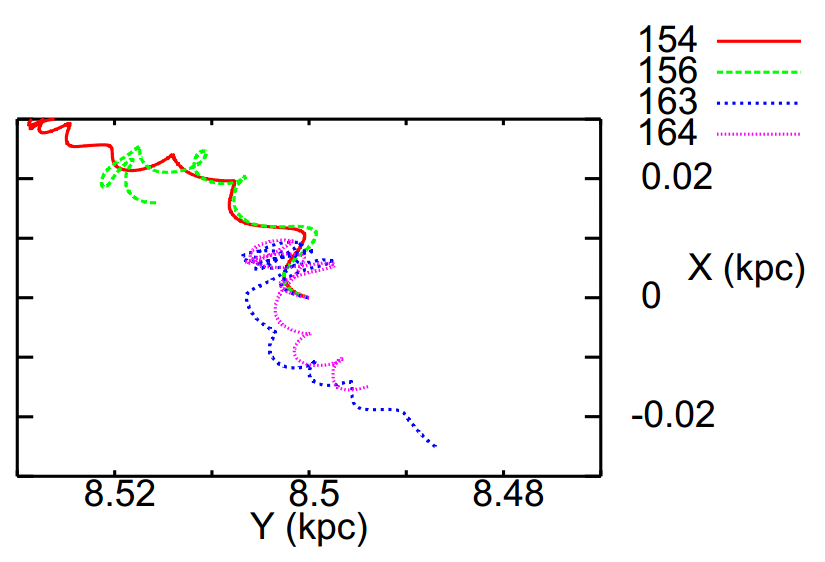 Giacinti&Sigl(2012)
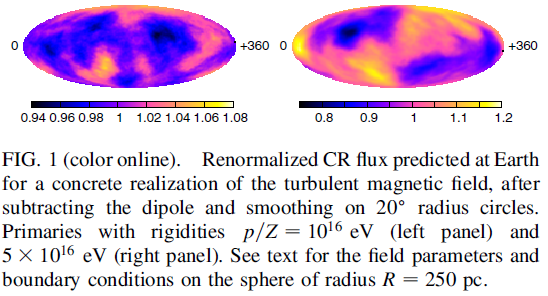 41
April 29                                                                                       Vanessa López Barquero                                                                               MMFW2014
[Speaker Notes: Better to call this Backtracking
http://arxiv.org/pdf/1111.2536v2.pdf
Lio-mfp-ISM]
TeV Cosmic Ray Anisotropy from Heliospheric Magnetic Field‏
Trajectories – Scattering
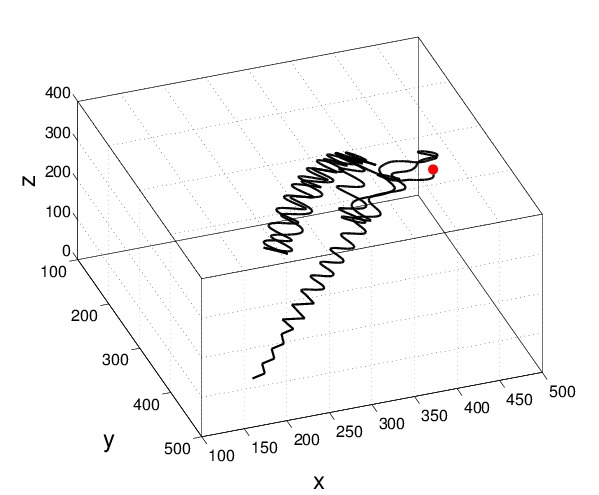 42
April 29                                                                                       Vanessa López Barquero                                                                               MMFW2014
TeV Cosmic Ray Anisotropy from Heliospheric Magnetic Field‏
Main References
P. Desiati and A. Lazarian, Astrophys. J. 762, 44 (2013)
43
April 29                                                                                       Vanessa López Barquero                                                                               MMFW2014
TeV Cosmic Ray Anisotropy from Heliospheric Magnetic Field‏
44
TeV Cosmic Ray Anisotropy from Heliospheric Magnetic Field‏
Previous Works
Non-Applicability of Liouville’s Theorem
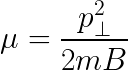 Nevertheless, in our work ,the heliospheric effects are crucial in the arrival of TeV Cosmic Rays.
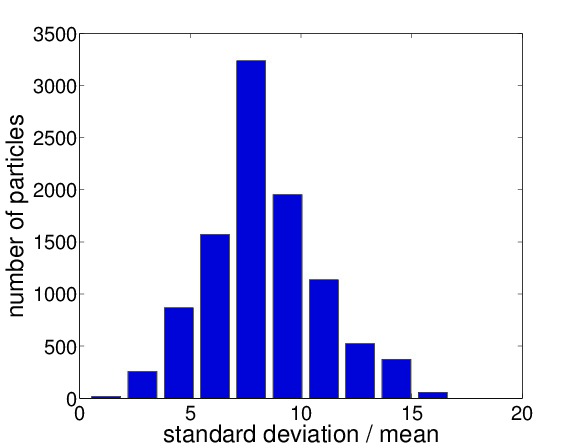 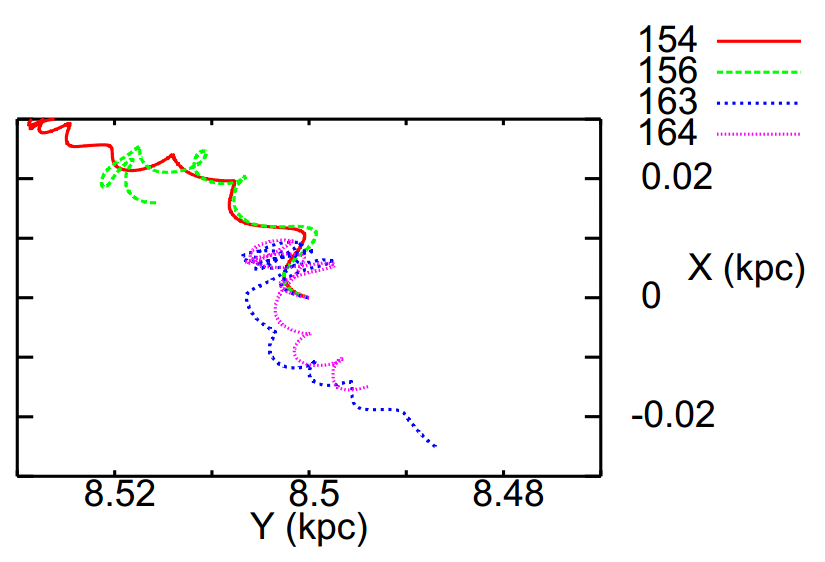 Giacinti&Sigl(2012)
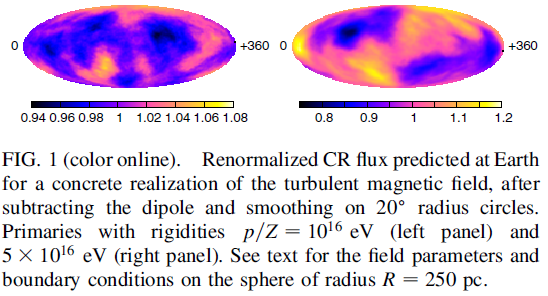 45
April 29                                                                                       Vanessa López Barquero                                                                               MMFW2014
[Speaker Notes: Better to call this Backtracking
http://arxiv.org/pdf/1111.2536v2.pdf
Lio-mfp-ISM]
TeV Cosmic Ray Anisotropy from Heliospheric Magnetic Field‏
Direct Propagation
Input from the center – efficient way!
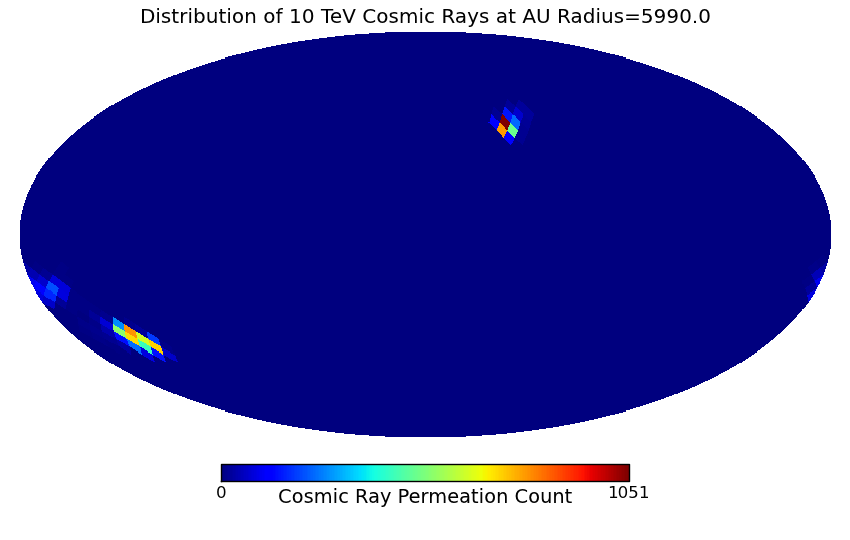 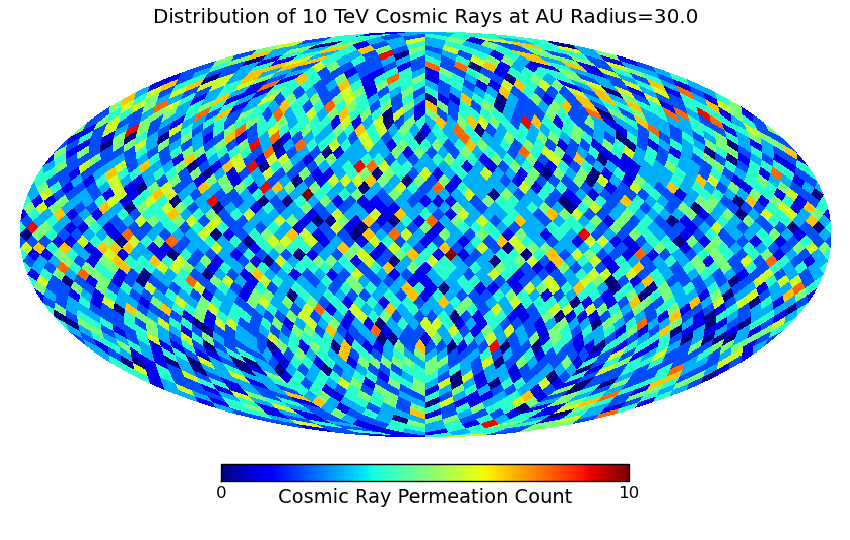 Angular Distribution – Higher Probability to reach the Earth.
46
April 29                                                                                       Vanessa López Barquero                                                                               MMFW2014
[Speaker Notes: Backtracking to trace Angular distribution
Insert a better bloody map
We can’t do backtracking, so we need to do fwd tracking, but since it is a quite inefficient way, we proceed to do this.
We inject particles at the center, “Earth”]
TeV Cosmic Ray Anisotropy from Heliospheric Magnetic Field‏
Extra Slides
Particles Trajectories
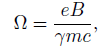 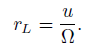 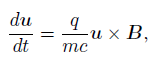 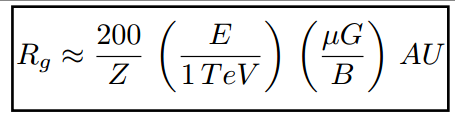 47
April 29                                                                                       Vanessa López Barquero                                                                               MMFW2014
Extra Slides
48
TeV Cosmic Ray Anisotropy from Heliospheric Magnetic Field‏
Dipole Distribution
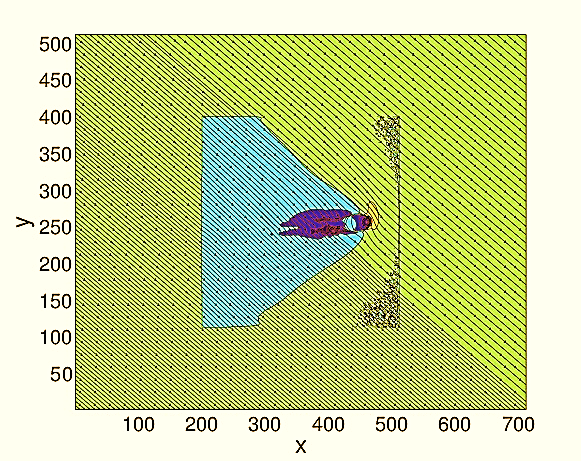 49
April 29                                                                                       Vanessa López Barquero                                                                               MMFW2014
[Speaker Notes: Insert a pic of the Heliosphere and explain the direction of the dipole taken]
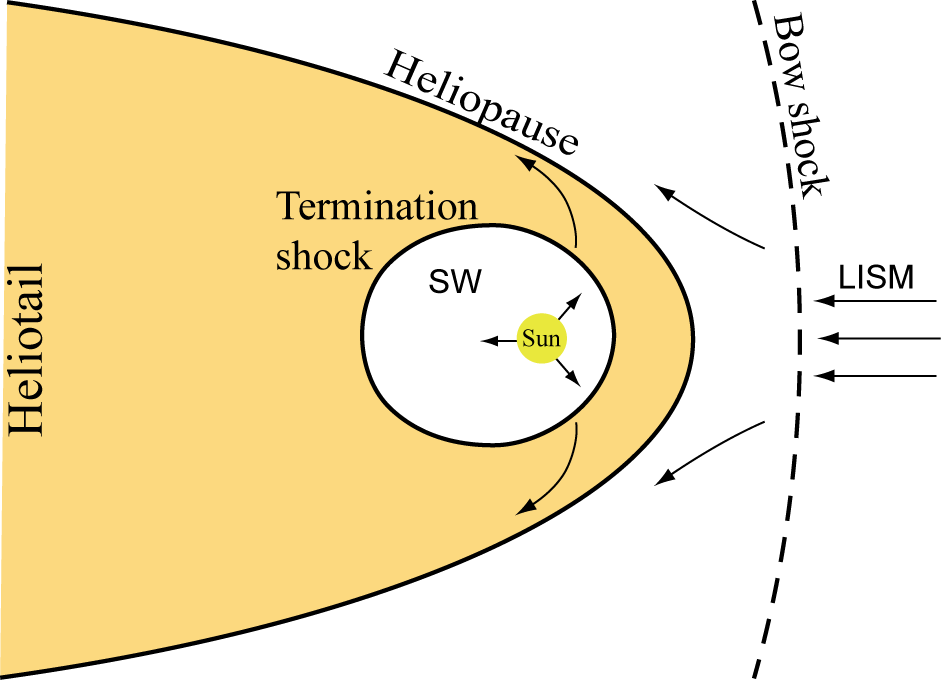 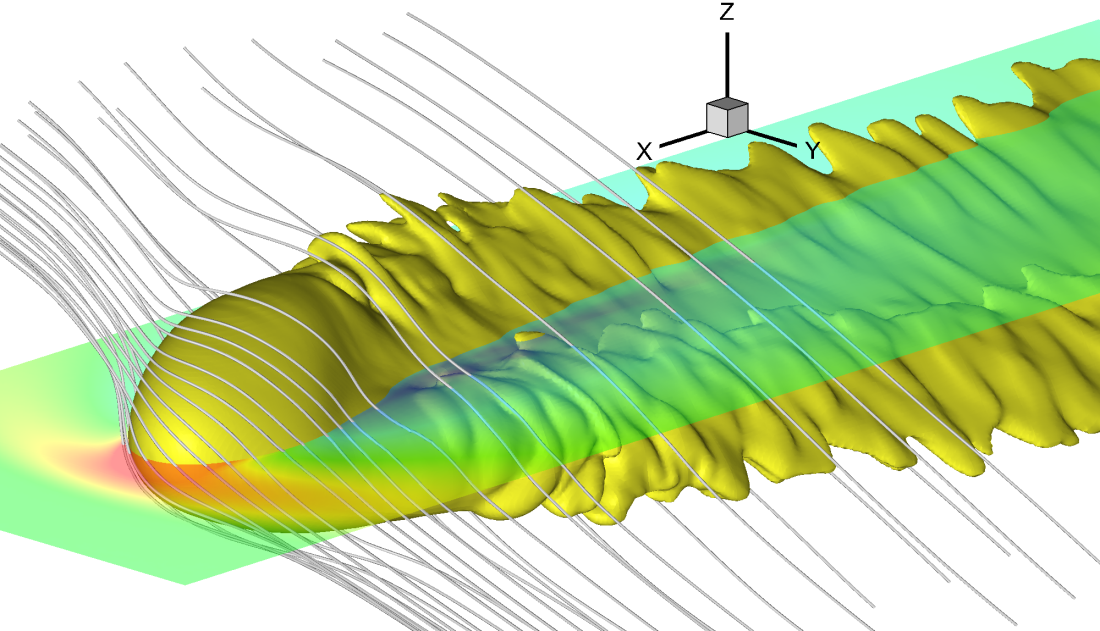 50
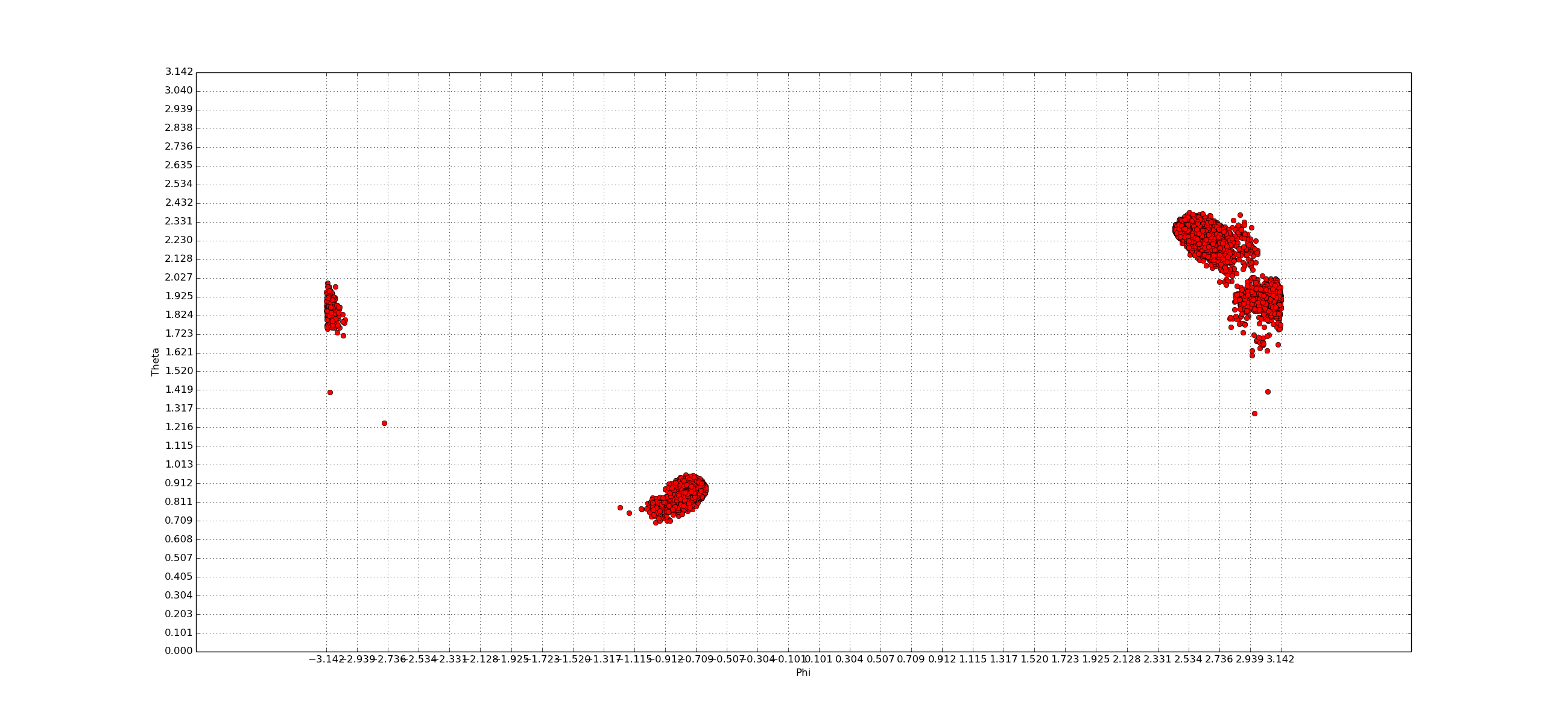 51
Spectrum
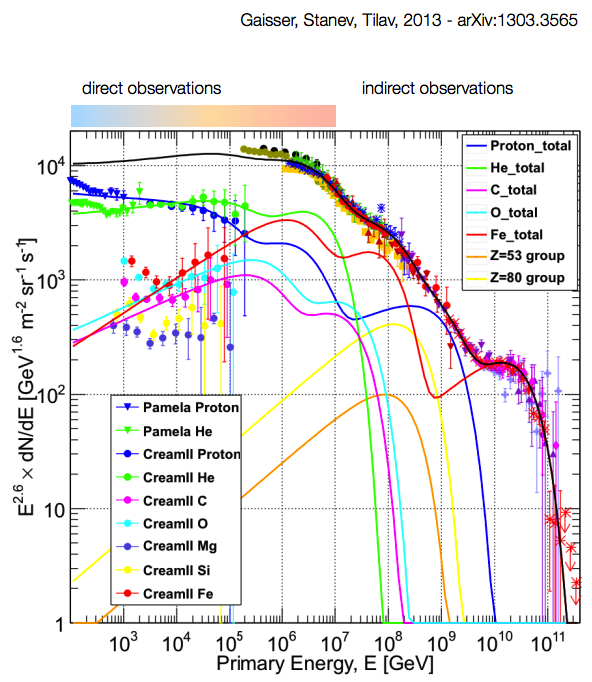 52
TeV Cosmic Ray Anisotropy from Heliospheric Magnetic Field‏
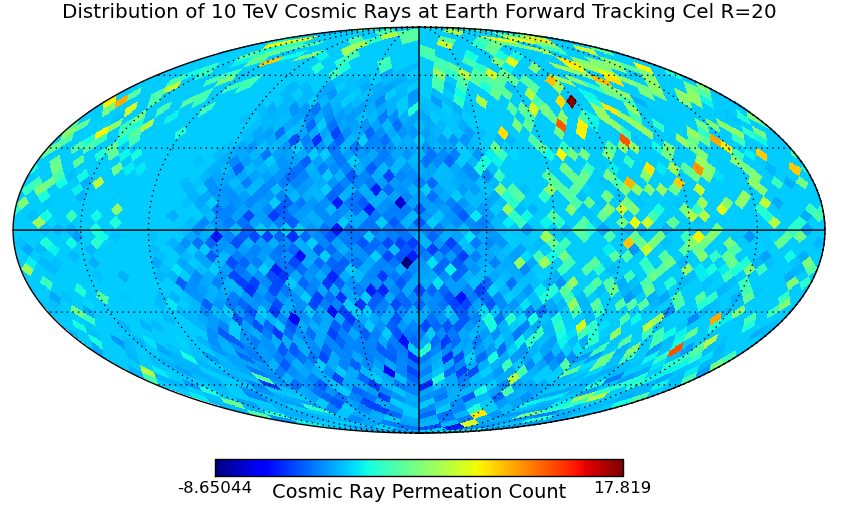 Anisotropy at Earth
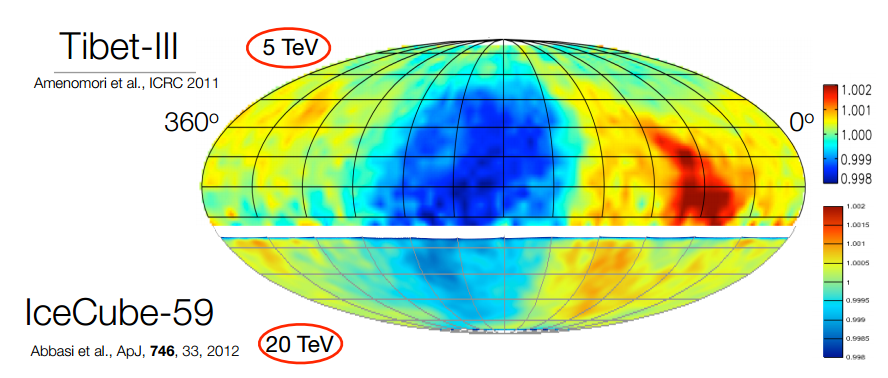 Assumption of Dipole Distribution: Schwadron et al., Science (2014)
53
April 29                                                                                       Vanessa López Barquero                                                                               MMFW2014
[Speaker Notes: Assuming a preexisting dipole, along the B field. 
Schwadron et al Science (2014)]
Cosmic Ray Anisotropy from Local Turbulent Magnetic Fields
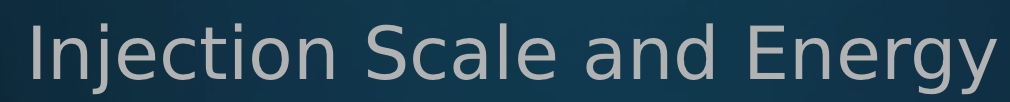 Simulations with parameters:

Linj = 100 pc; 30 PeV protons
3e5 protons propagated
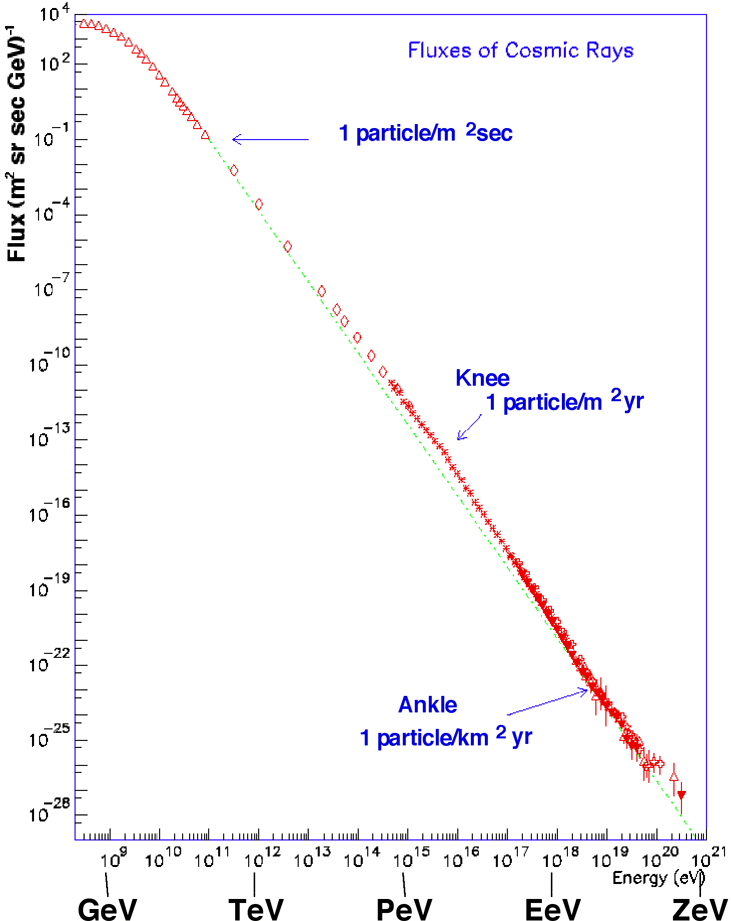 Linj = 10 pc for
the spiral arms, 
100 pc for
the interarm regions
Haverkorn et al. (2008)
54
MMFW 2016                                               			      Vanessa Lopez-Barquero
TeV Cosmic Ray Anisotropy from Heliospheric Magnetic Field‏
Trajectories – Scattering
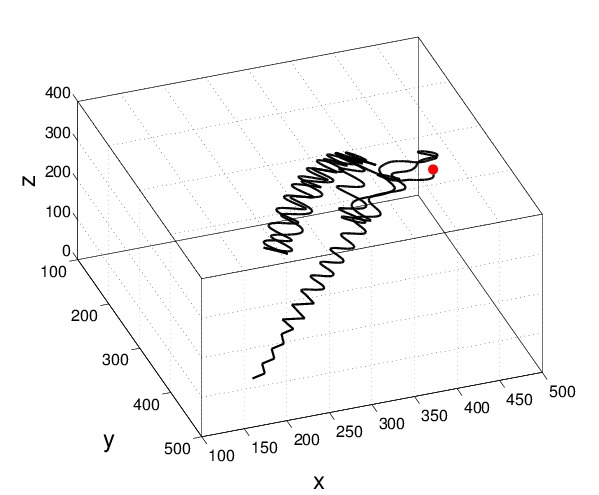 55
April 29                                                                                       Vanessa López Barquero                                                                               MMFW2014
TeV Cosmic Ray Anisotropy from Heliospheric Magnetic Field‏
Trajectories – Scattering
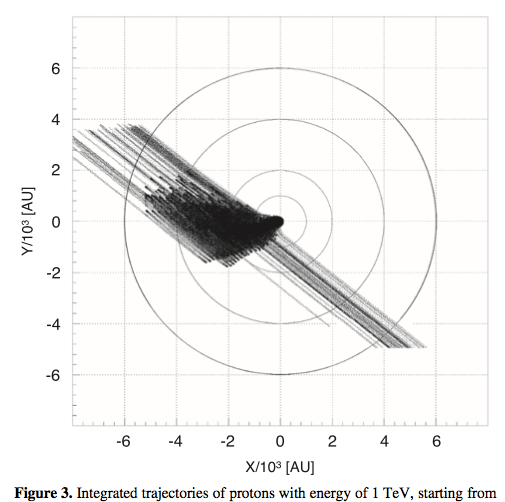 56
April 29                                                                                       Vanessa López Barquero                                                                               MMFW2014
Cosmic Ray Anisotropy from Local Turbulence and Heliospheric Effects‏
Theoretical Framework
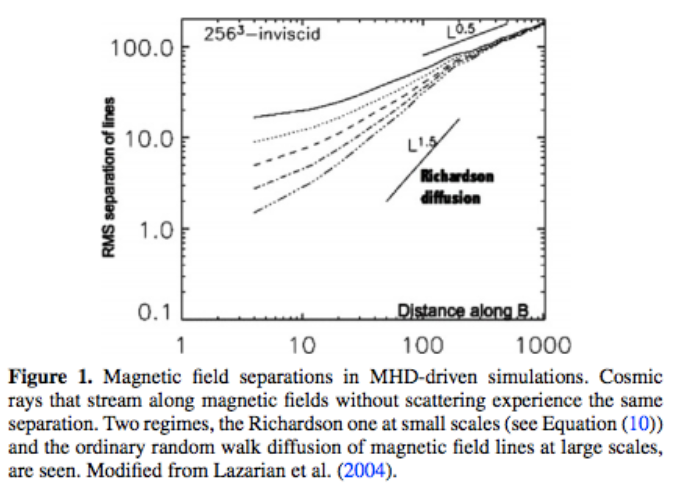 Duldig (2006)
57
Vanessa López-Barquero                                                                               CRA2017
[Speaker Notes: ###Cut description http://iopscience.iop.org/article/10.1088/0004-637X/784/1/38/pdf

Galactic influence on knee region

Turbulence in astrophysical plasmas has significant effects on particle propagation, in that the stochastic nature of magnetic field lines is transmitted to the particles’ trajectories. 

On scales smaller than the injection scale, particles are characterized by super-diffusion in the perpendicular direction of the mean magnetic field. This behavior is described by the so-called Richardson diffusion, where particle separation grows as (time)3 2 (Lazarian & Yan 2014).]